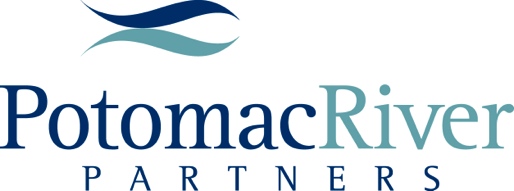 YEAR-IN-REVIEW 2015
BY POTOMAC RIVER PARTNERS
START >
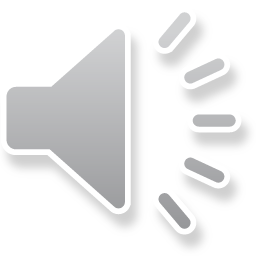 www.potomacriverpartners.com
and backs it up with indictment of former Warner Chilcott CEO
DOJ issues the Yates Memo….
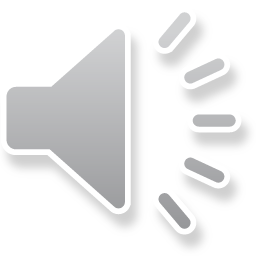 Year-in-Review  2015
www.potomacriverpartners.com
After controversial pricing at Turing…
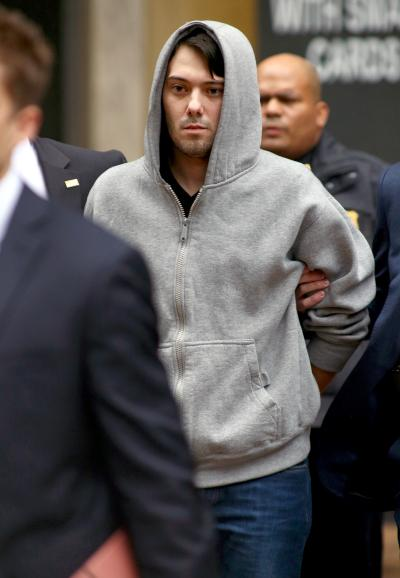 former KaloBios CEO Martin Shkreli arrested for securities fraud
Year-in-Review  2015
www.potomacriverpartners.com
Financial ties withspecialty pharmaciesquestioned…
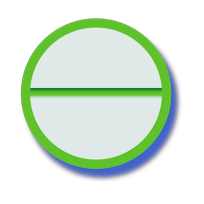 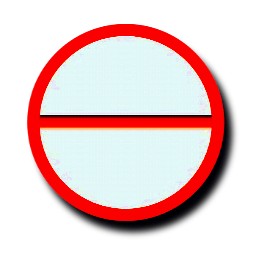 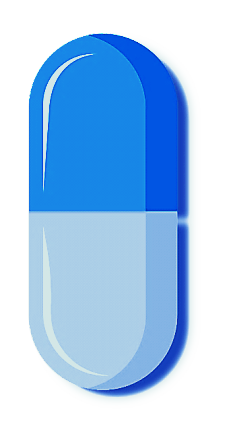 new CIA obligations provide some clarity
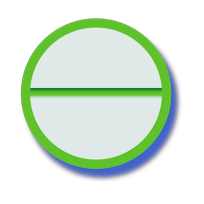 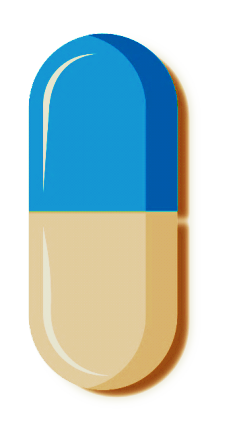 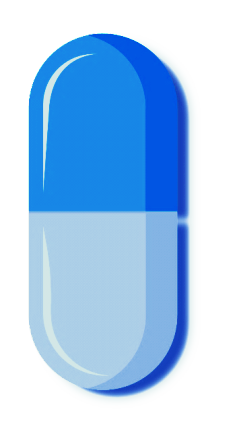 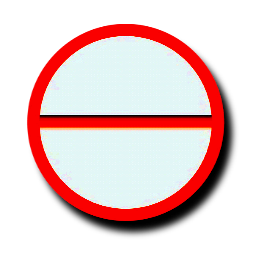 Year-in-Review  2015
www.potomacriverpartners.com
FEDERAL SETTLEMENTS
Year-in-Review  2015
www.potomacriverpartners.com
JAN
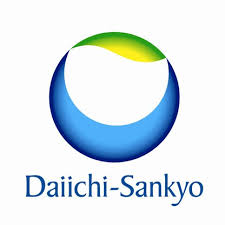 $39 million to resolve False Claims Act and kickback allegations*
* =  Includes a CIA from HHS-OIG
Year-in-Review  2015
www.potomacriverpartners.com
FEB
JAN
$1.25 million to settle False Claims Act allegations
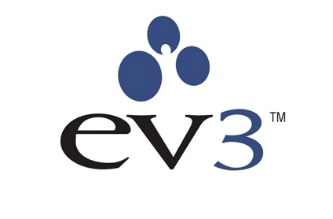 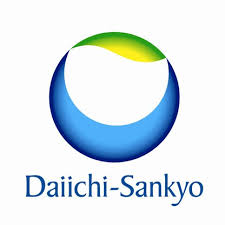 Year-in-Review  2015
www.potomacriverpartners.com
FEB
JAN
$2.8 million to settle False Claims Act allegations
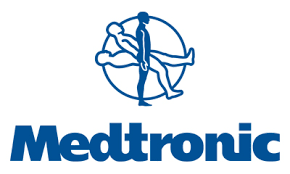 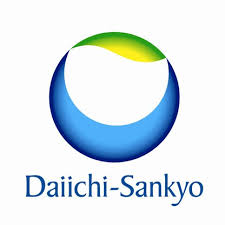 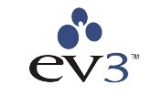 Year-in-Review  2015
www.potomacriverpartners.com
FEB
JAN
$7.9 million to resolve kickback allegations
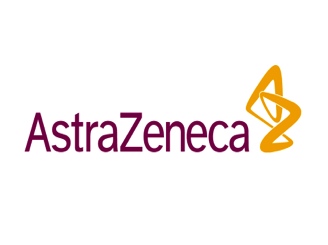 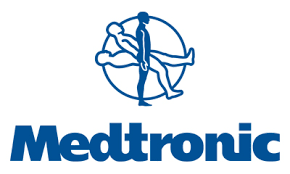 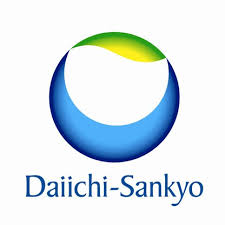 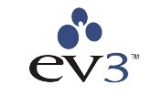 Year-in-Review  2015
www.potomacriverpartners.com
MAR
JAN
FEB
$17.9 million for allegedly misrepresenting drug trial status to investors
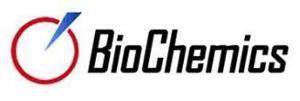 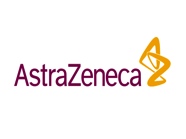 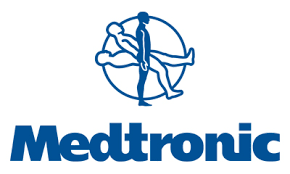 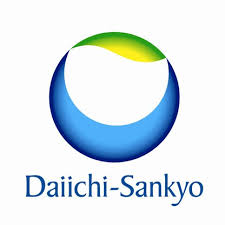 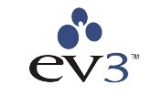 Year-in-Review  2015
www.potomacriverpartners.com
MAR
JAN
FEB
$12.6 million for allegedly misrepresenting drug pricing data to Medicare
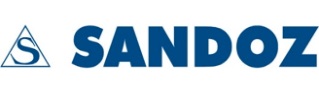 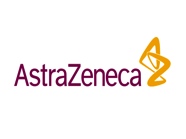 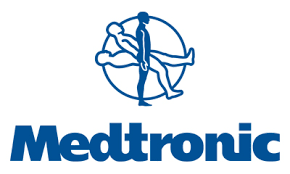 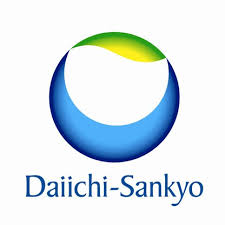 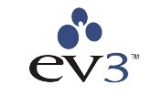 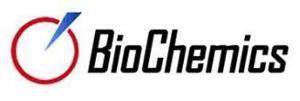 Year-in-Review  2015
www.potomacriverpartners.com
MAR
JAN
FEB
$25 million to resolve cGMP allegations of adulterated OTC drugs
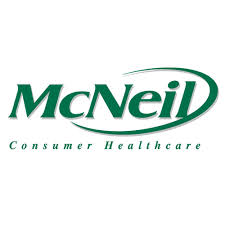 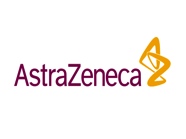 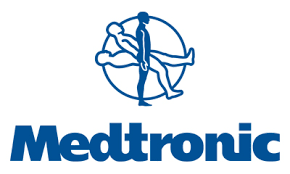 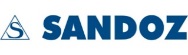 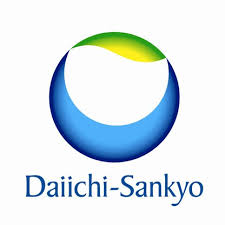 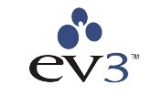 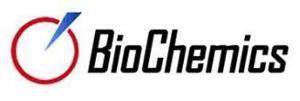 Year-in-Review  2015
www.potomacriverpartners.com
APR
JAN
FEB
MAR
$4.4 million settlement for Country-of-Origin lawsuit allegations
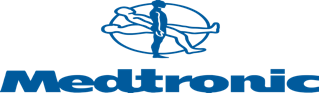 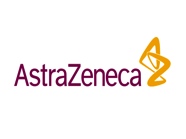 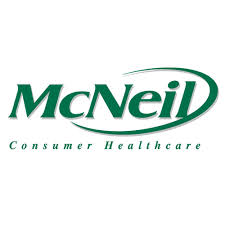 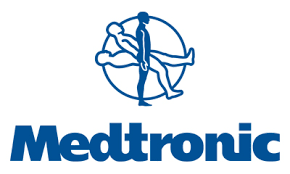 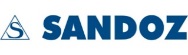 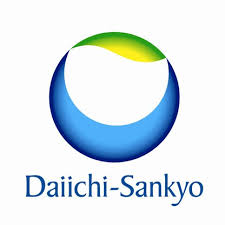 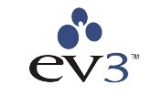 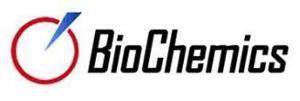 Year-in-Review  2015
www.potomacriverpartners.com
APR
JAN
FEB
MAR
$60 million for allegedly soliciting kickbacks from Novartis
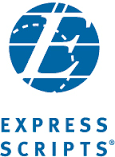 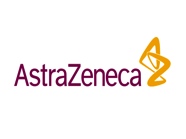 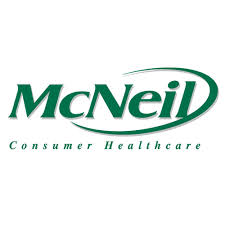 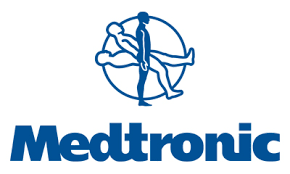 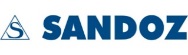 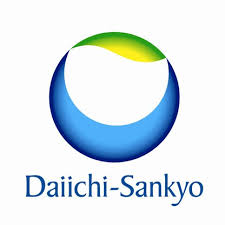 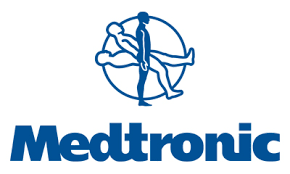 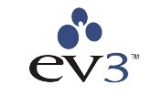 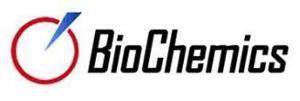 Year-in-Review  2015
www.potomacriverpartners.com
MAY
JAN
FEB
MAR
APR
$7.9 million for allegedly soliciting kickbacks from AstraZeneca
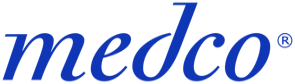 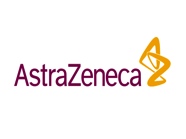 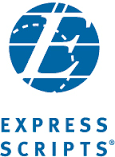 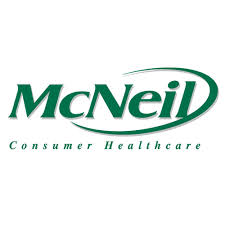 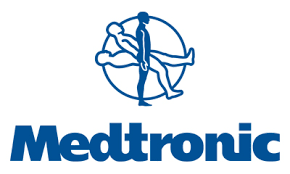 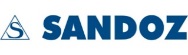 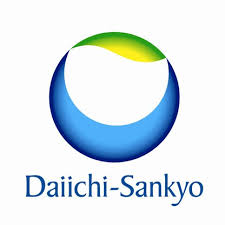 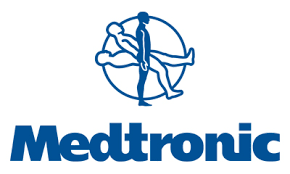 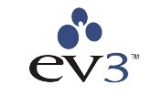 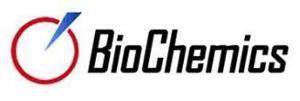 Year-in-Review  2015
www.potomacriverpartners.com
MAY
JAN
FEB
MAR
APR
$1.2 billion for anti-trust allegations
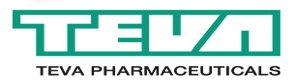 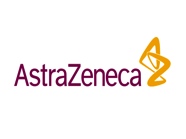 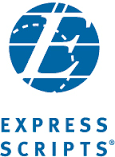 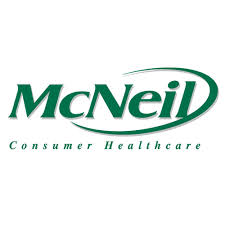 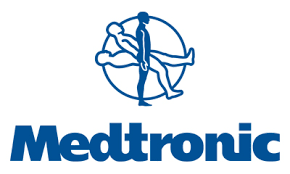 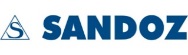 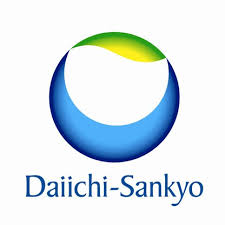 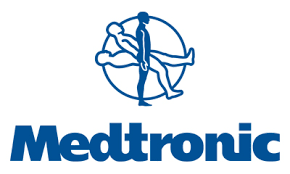 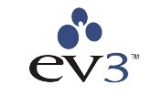 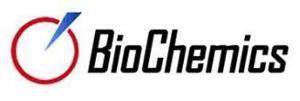 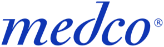 Year-in-Review  2015
www.potomacriverpartners.com
JUN
JAN
FEB
MAR
APR
MAY
$450 million to settle False Claims Act allegations
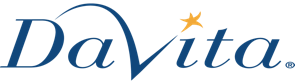 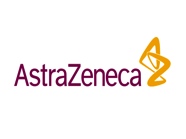 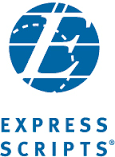 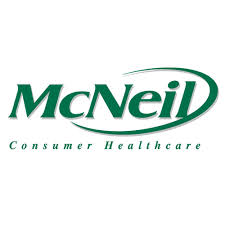 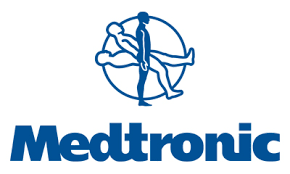 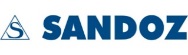 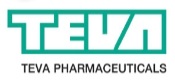 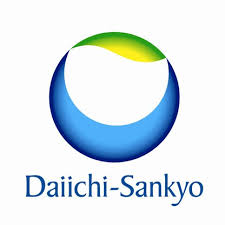 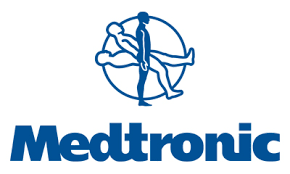 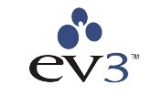 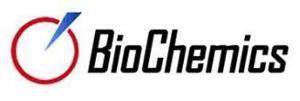 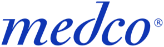 Year-in-Review  2015
www.potomacriverpartners.com
JUN
JAN
FEB
MAR
APR
MAY
$5.9 million for misleading marketing allegations
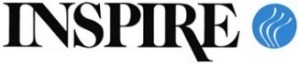 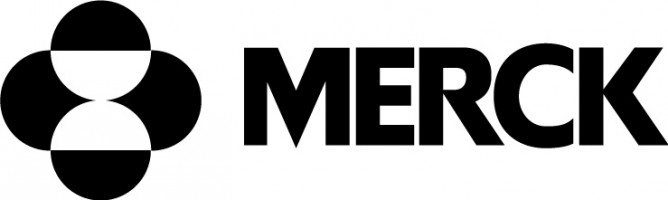 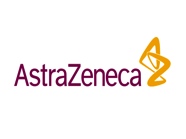 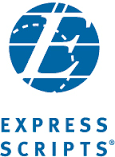 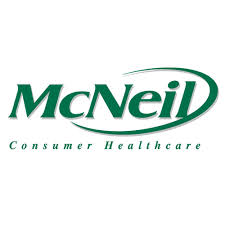 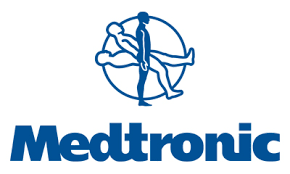 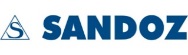 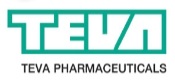 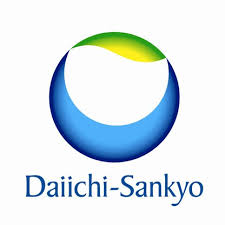 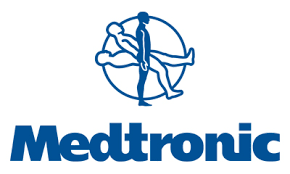 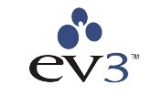 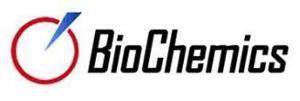 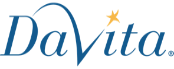 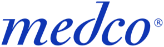 Year-in-Review  2015
www.potomacriverpartners.com
JUL
JAN
FEB
MAR
APR
MAY
JUN
$46.5 million for allegedly underpaying rebates
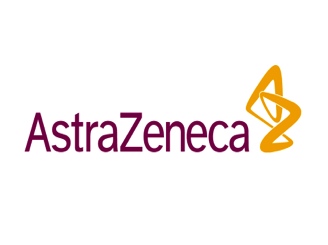 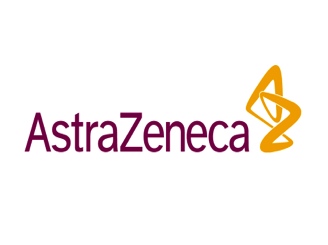 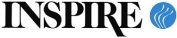 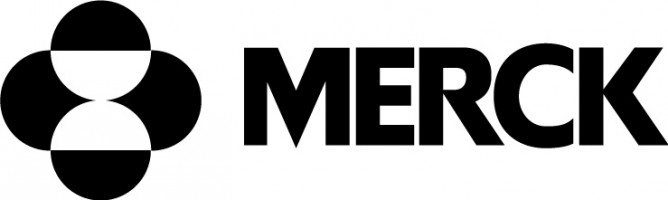 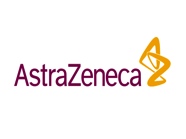 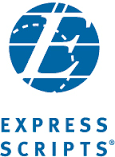 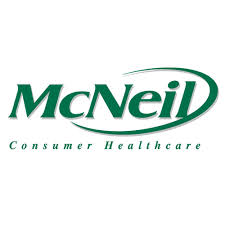 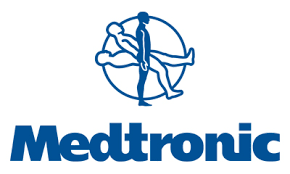 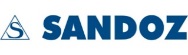 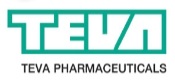 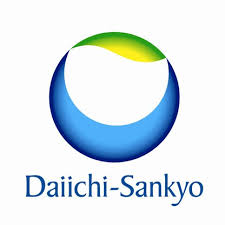 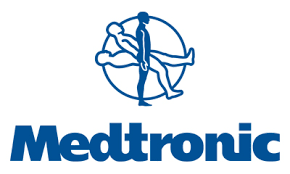 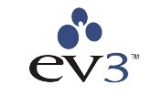 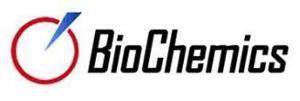 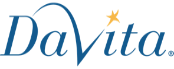 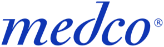 Year-in-Review  2015
www.potomacriverpartners.com
JUL
JAN
FEB
MAR
APR
MAY
JUN
$7.5 million for allegedly underpaying rebates
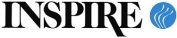 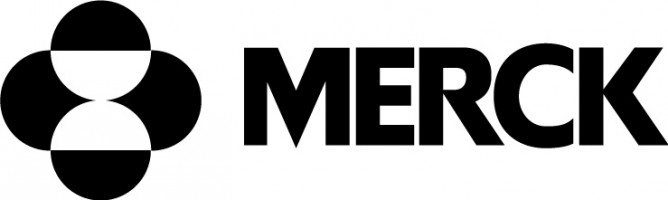 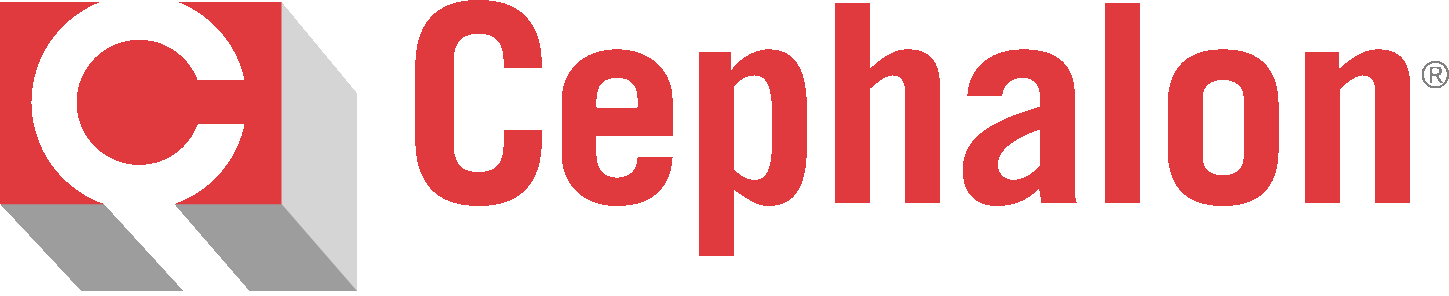 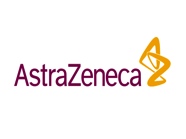 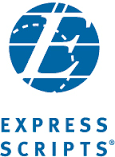 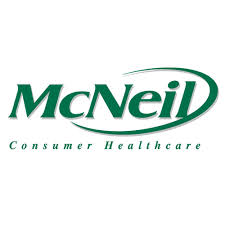 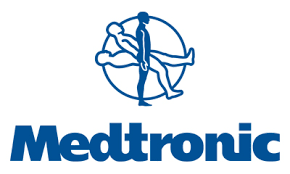 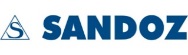 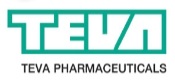 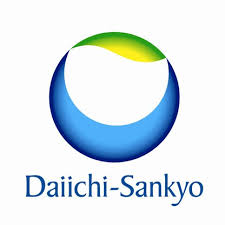 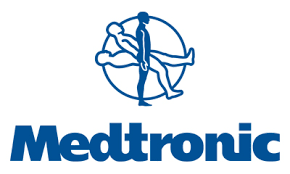 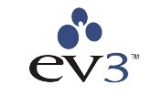 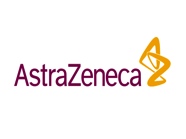 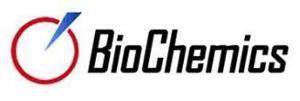 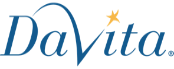 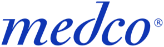 Year-in-Review  2015
www.potomacriverpartners.com
JUL
JAN
FEB
MAR
APR
MAY
JUN
$13.5 million to settle False Claims Act allegations
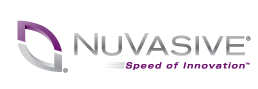 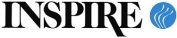 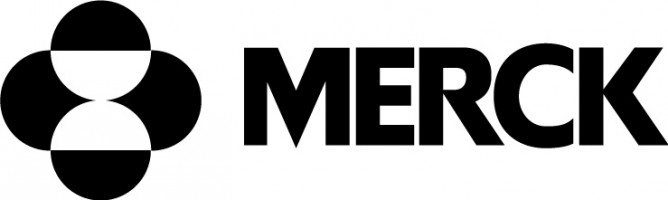 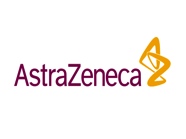 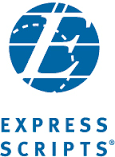 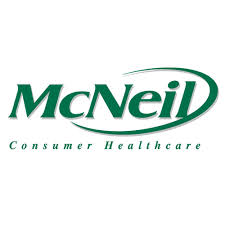 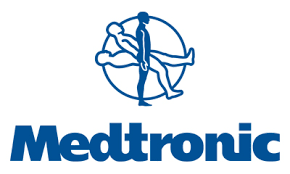 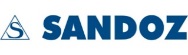 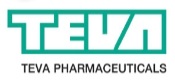 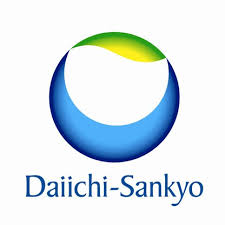 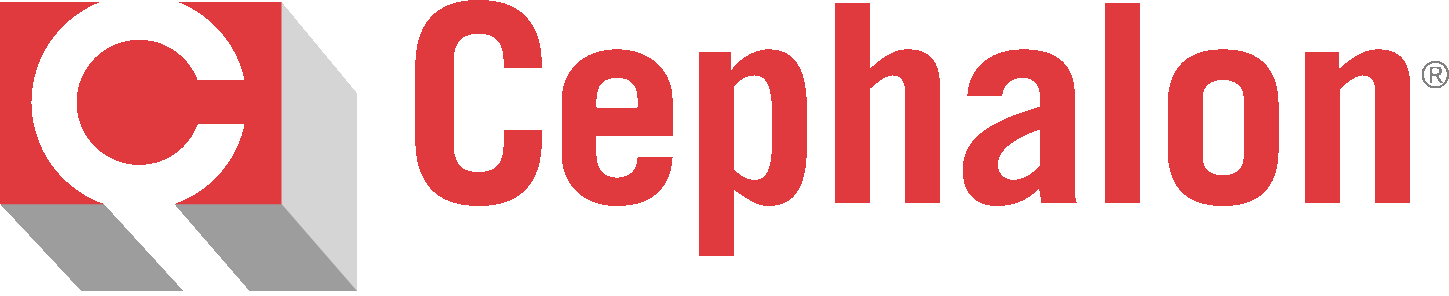 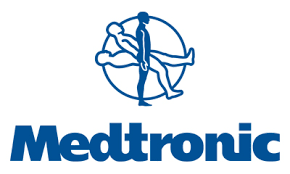 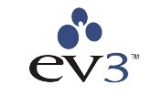 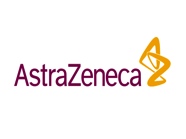 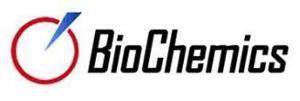 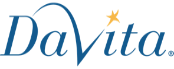 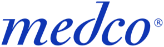 Year-in-Review  2015
www.potomacriverpartners.com
SEP
JAN
FEB
MAR
APR
MAY
JUN
JUL
AUG
$32.5 million to settle False Claims Act allegations*
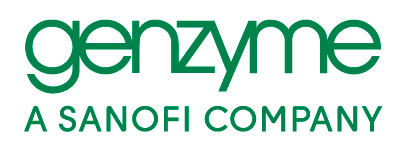 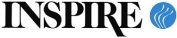 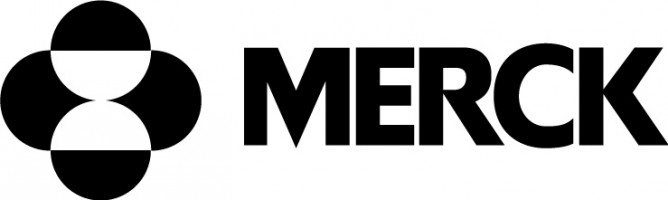 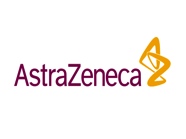 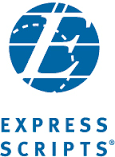 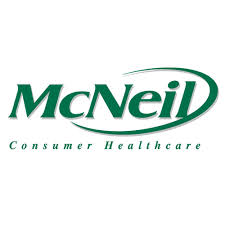 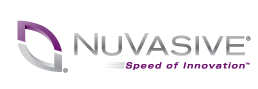 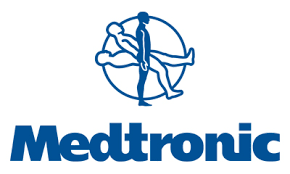 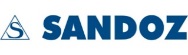 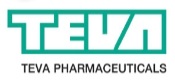 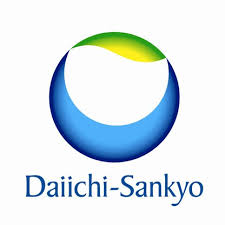 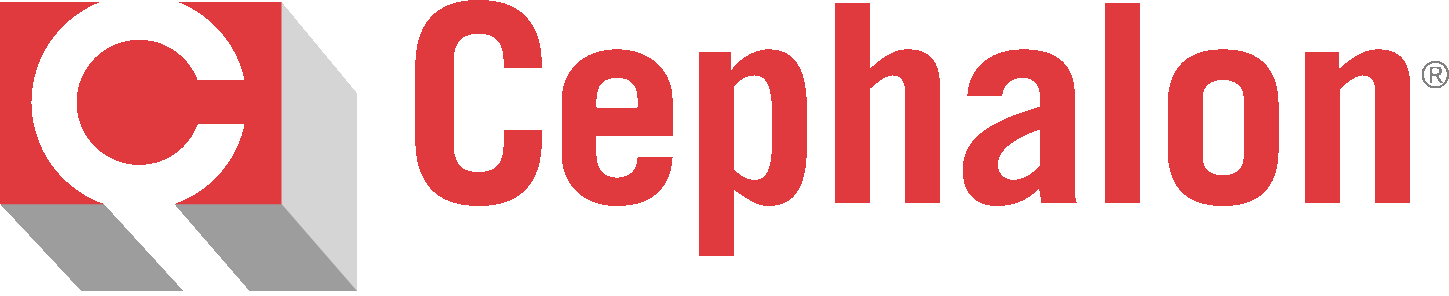 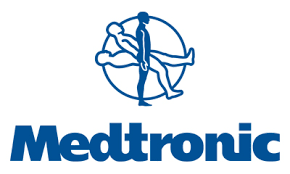 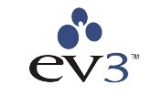 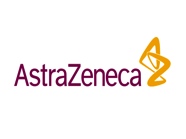 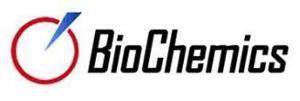 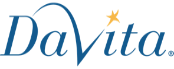 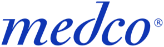 * =  Includes a CIA from HHS-OIG
Year-in-Review  2015
www.potomacriverpartners.com
OCT
JAN
FEB
MAR
APR
MAY
JUN
JUL
AUG
SEP
$9.25 million for allegedly soliciting kickbacks from Abbott Laboratories*
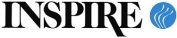 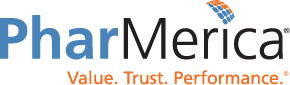 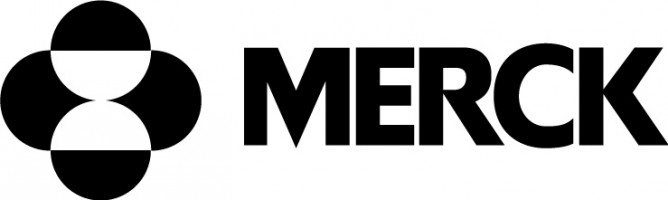 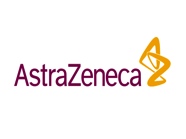 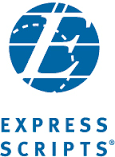 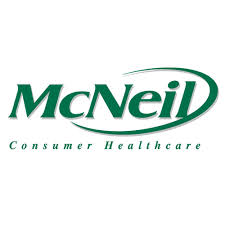 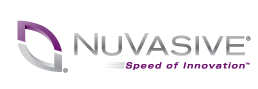 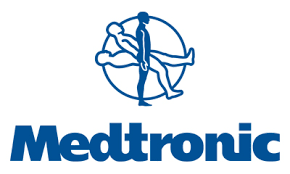 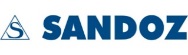 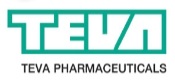 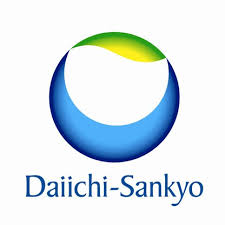 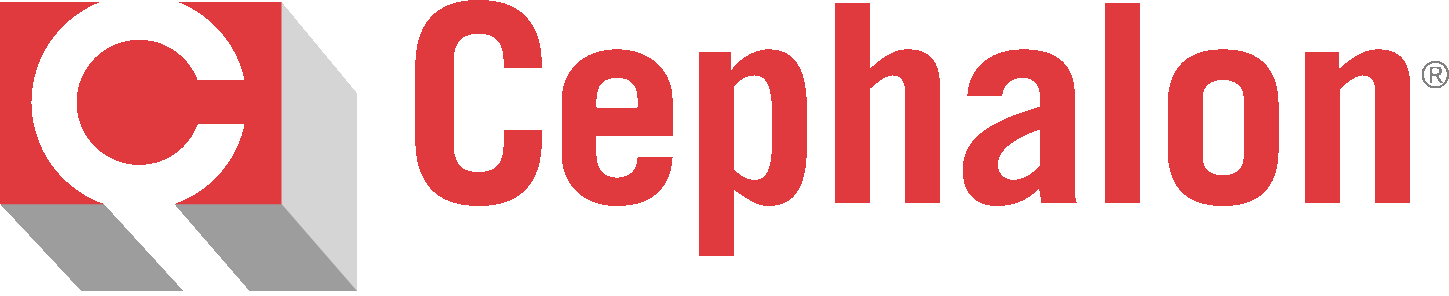 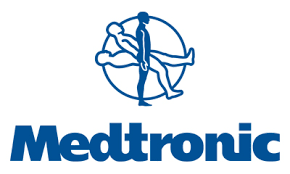 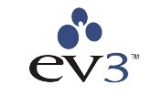 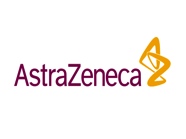 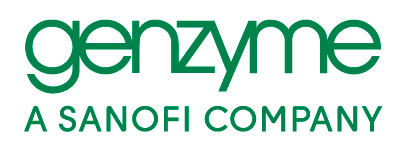 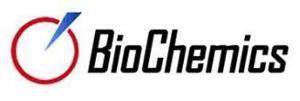 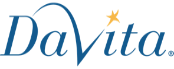 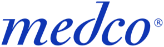 * =  Includes a CIA from HHS-OIG
Year-in-Review  2015
www.potomacriverpartners.com
OCT
JAN
FEB
MAR
APR
MAY
JUN
JUL
AUG
SEP
$390 million for specialty pharmacy kickback allegations*
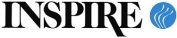 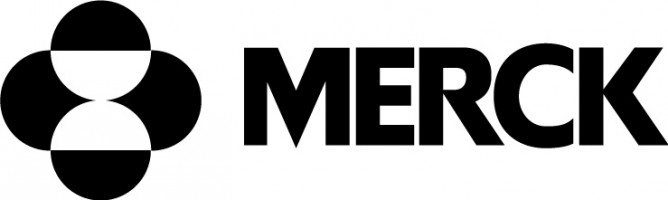 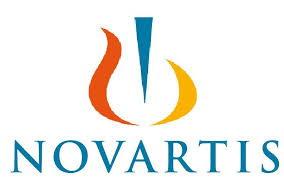 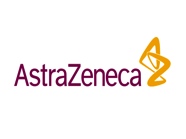 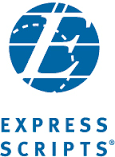 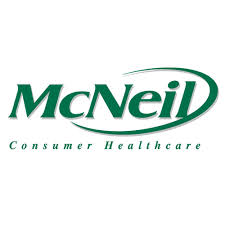 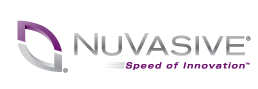 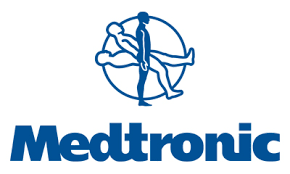 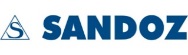 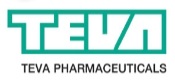 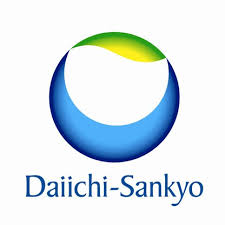 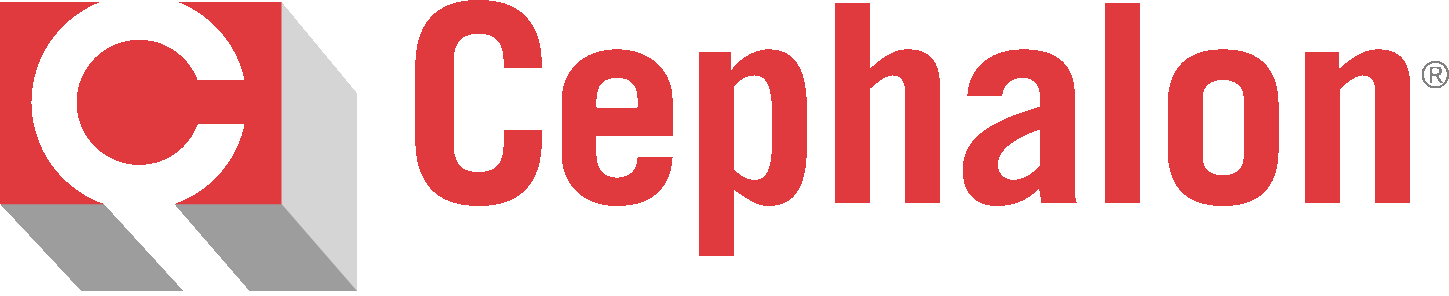 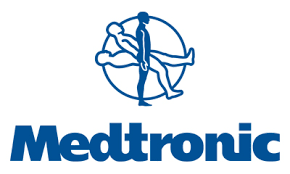 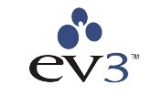 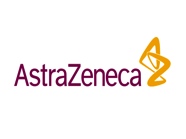 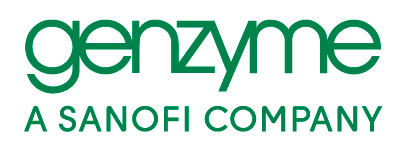 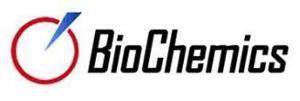 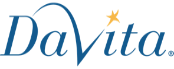 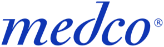 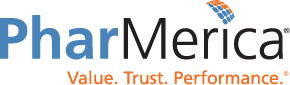 * =  Includes a CIA from HHS-OIG
Year-in-Review  2015
www.potomacriverpartners.com
OCT
JAN
FEB
MAR
APR
MAY
JUN
JUL
AUG
SEP
$14 million to settle 
Foreign Corrupt Practices Act allegations
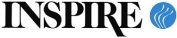 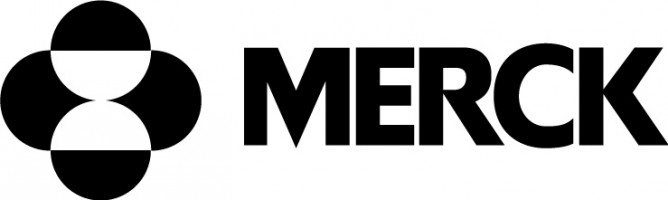 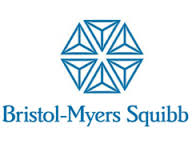 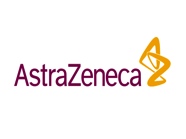 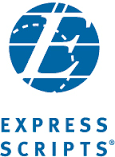 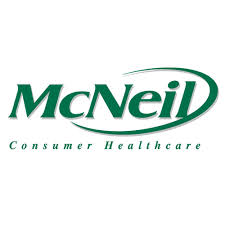 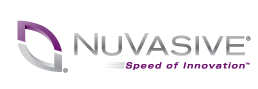 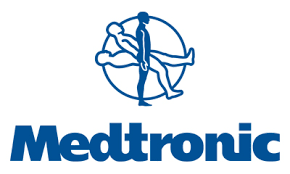 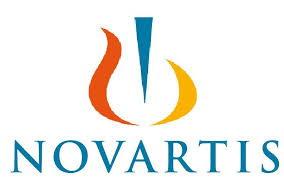 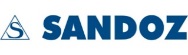 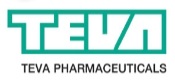 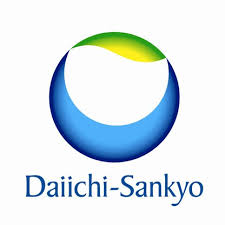 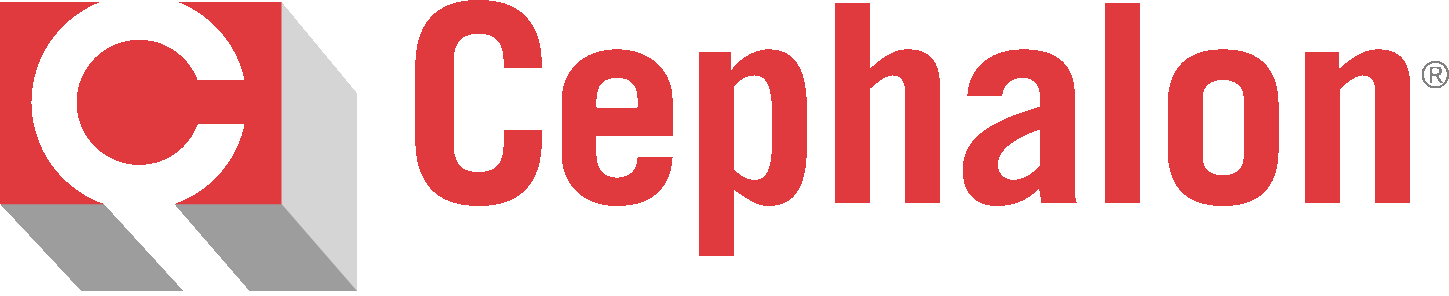 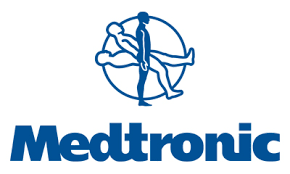 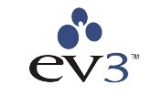 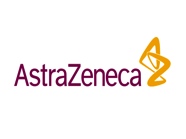 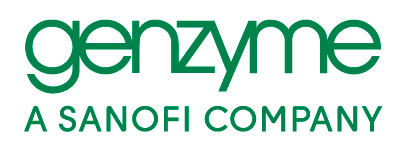 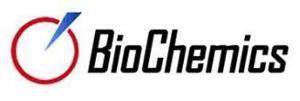 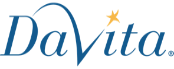 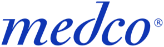 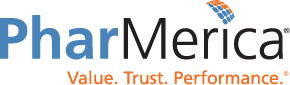 Year-in-Review  2015
www.potomacriverpartners.com
DEC
JAN
FEB
MAR
APR
MAY
JUN
JUL
AUG
SEP
OCT
NOV
$39 million to settle False Claims Act allegations
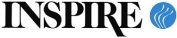 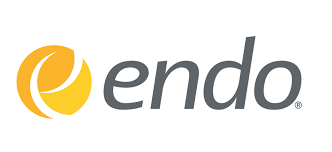 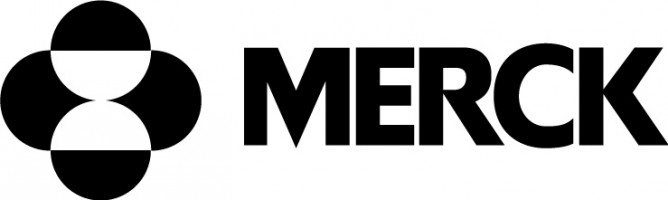 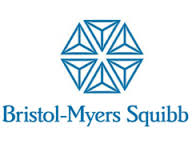 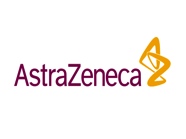 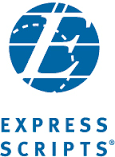 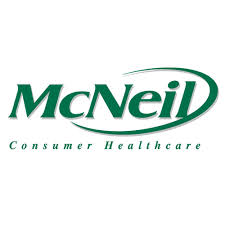 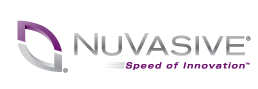 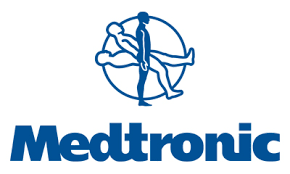 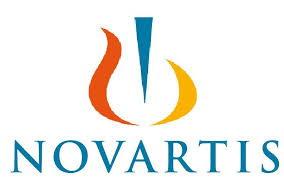 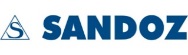 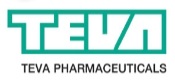 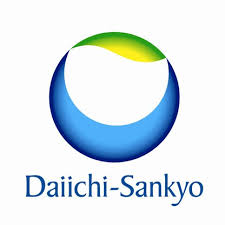 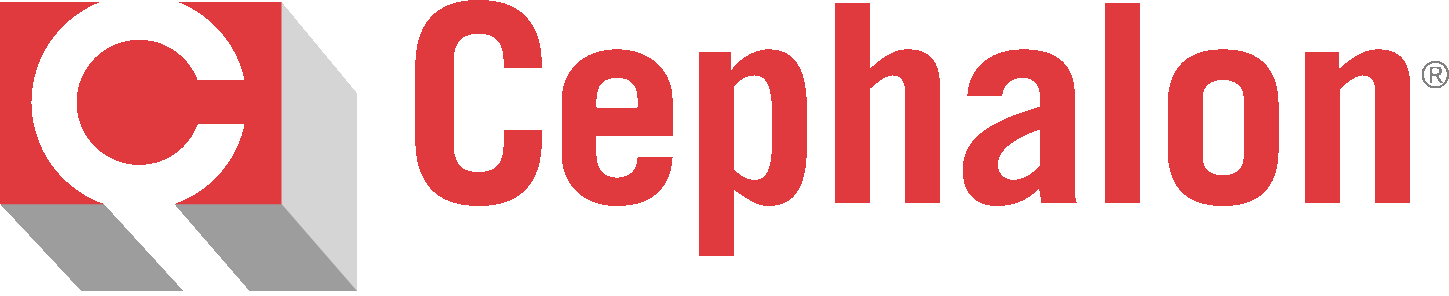 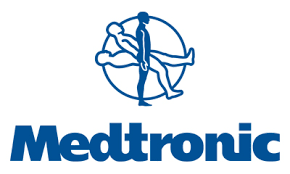 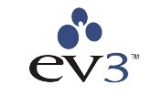 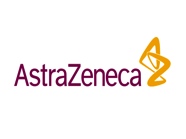 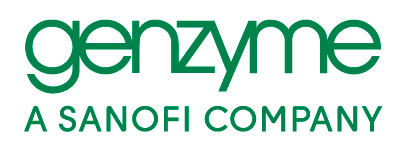 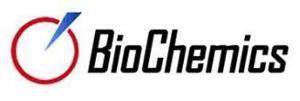 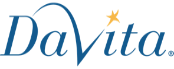 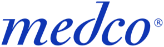 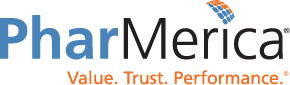 Year-in-Review  2015
www.potomacriverpartners.com
DEC
JAN
FEB
MAR
APR
MAY
JUN
JUL
AUG
SEP
OCT
NOV
$10 million to settle False Claims Act allegations
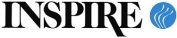 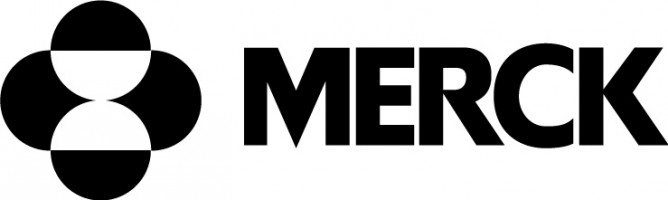 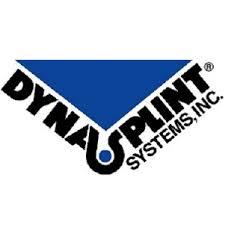 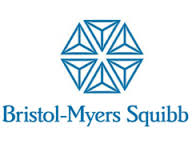 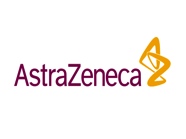 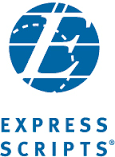 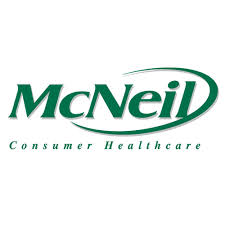 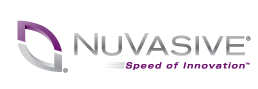 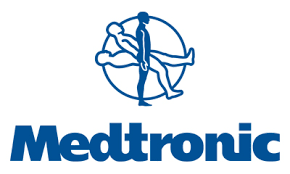 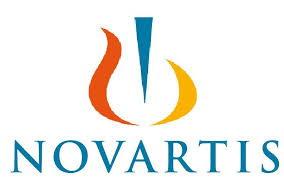 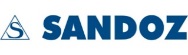 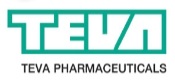 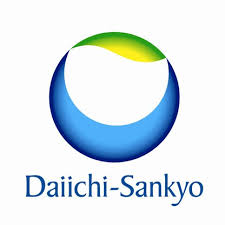 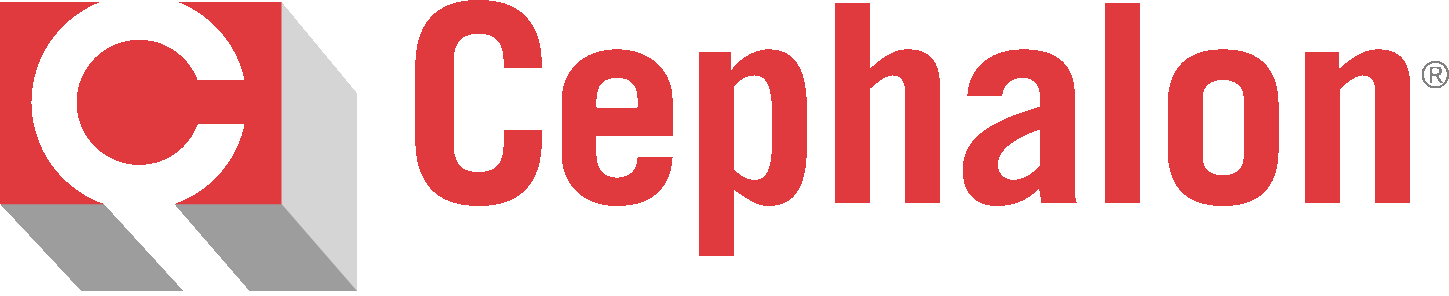 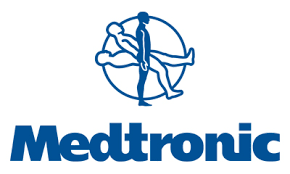 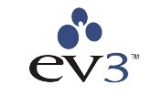 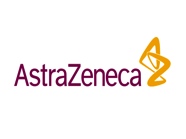 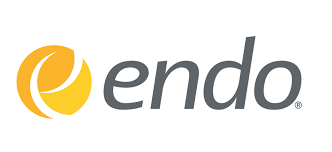 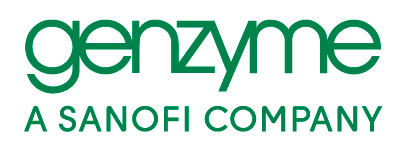 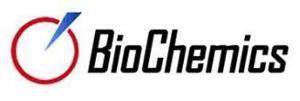 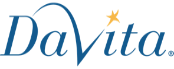 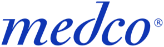 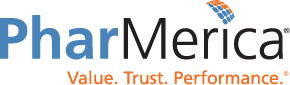 Year-in-Review  2015
www.potomacriverpartners.com
19 companies  =
$2.4 billion
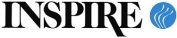 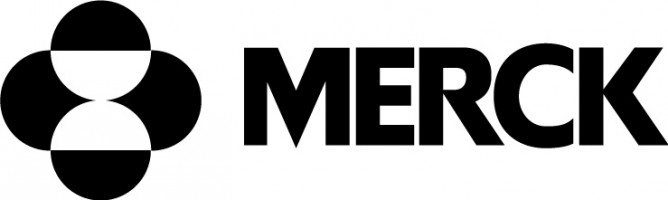 in 2015 Federal settlements
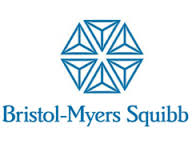 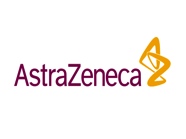 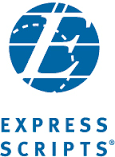 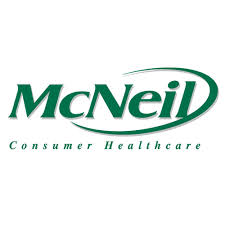 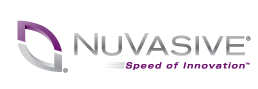 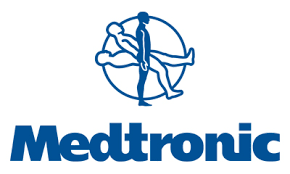 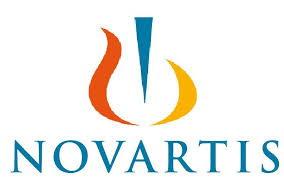 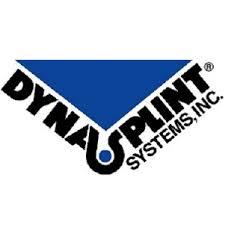 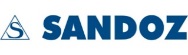 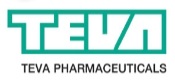 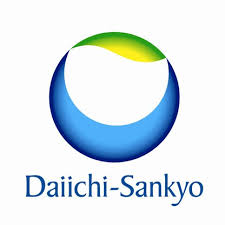 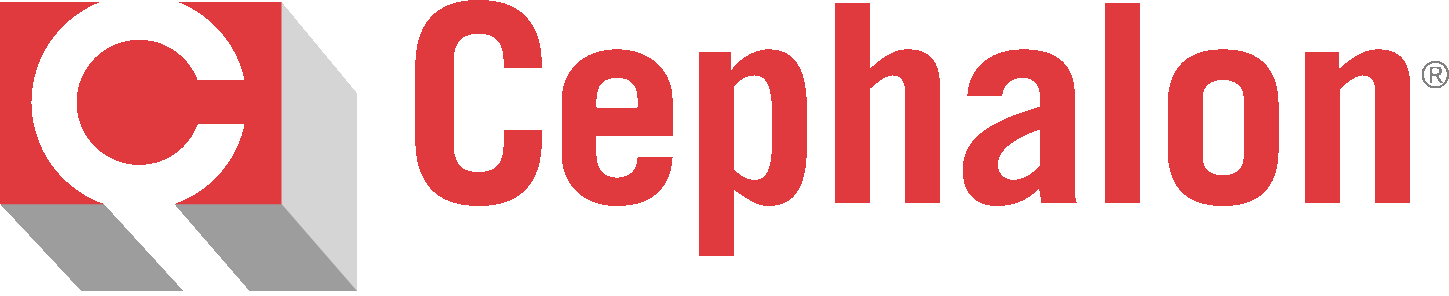 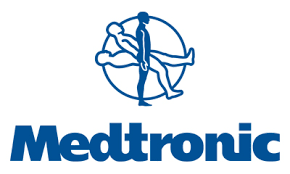 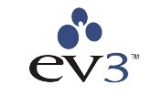 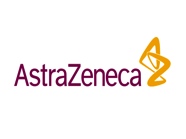 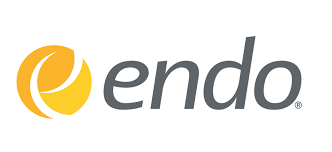 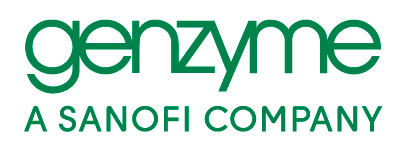 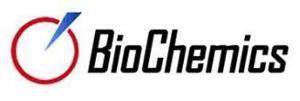 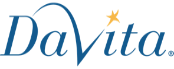 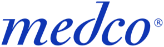 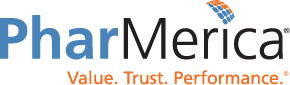 Year-in-Review  2015
www.potomacriverpartners.com
STATESETTLEMENTS
Year-in-Review  2015
www.potomacriverpartners.com
TEXAS
Glenmark pays $25M to settle drug pricing allegations
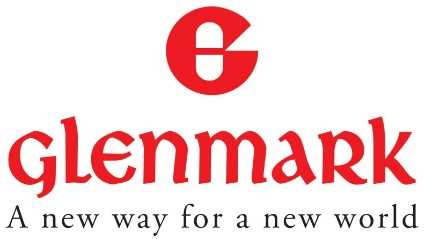 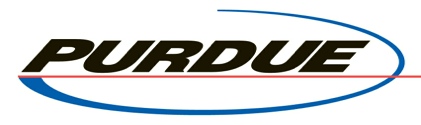 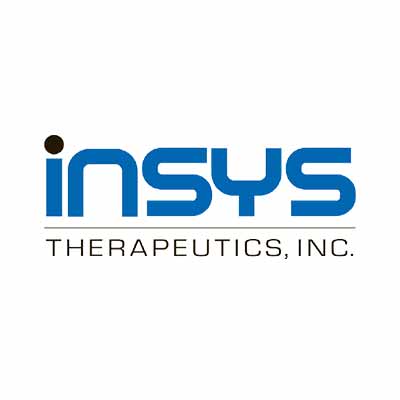 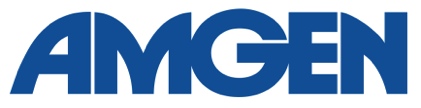 OREGON
Insys pays $1.1M to settle          off-label promotion allegations
48 STATES + DC
Amgen pays $71M to settle   off-label promotion allegations
NEW YORK
Purdue pays $75 thousand in settlement; must maintain “Abuse and Diversion Detection” (ADD) program
Year-in-Review  2015
www.potomacriverpartners.com
CIVIL SETTLEMENTS
Year-in-Review  2015
www.potomacriverpartners.com
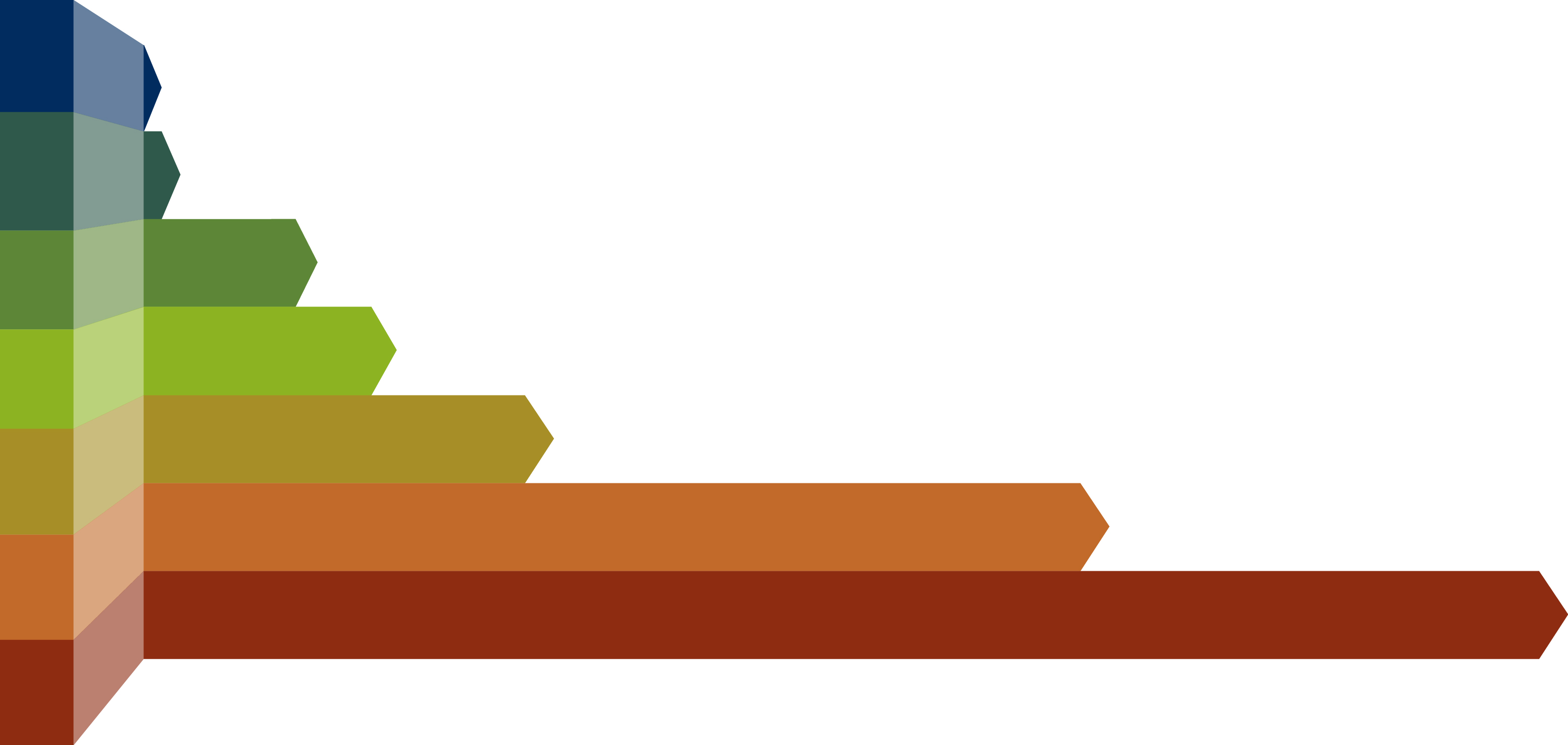 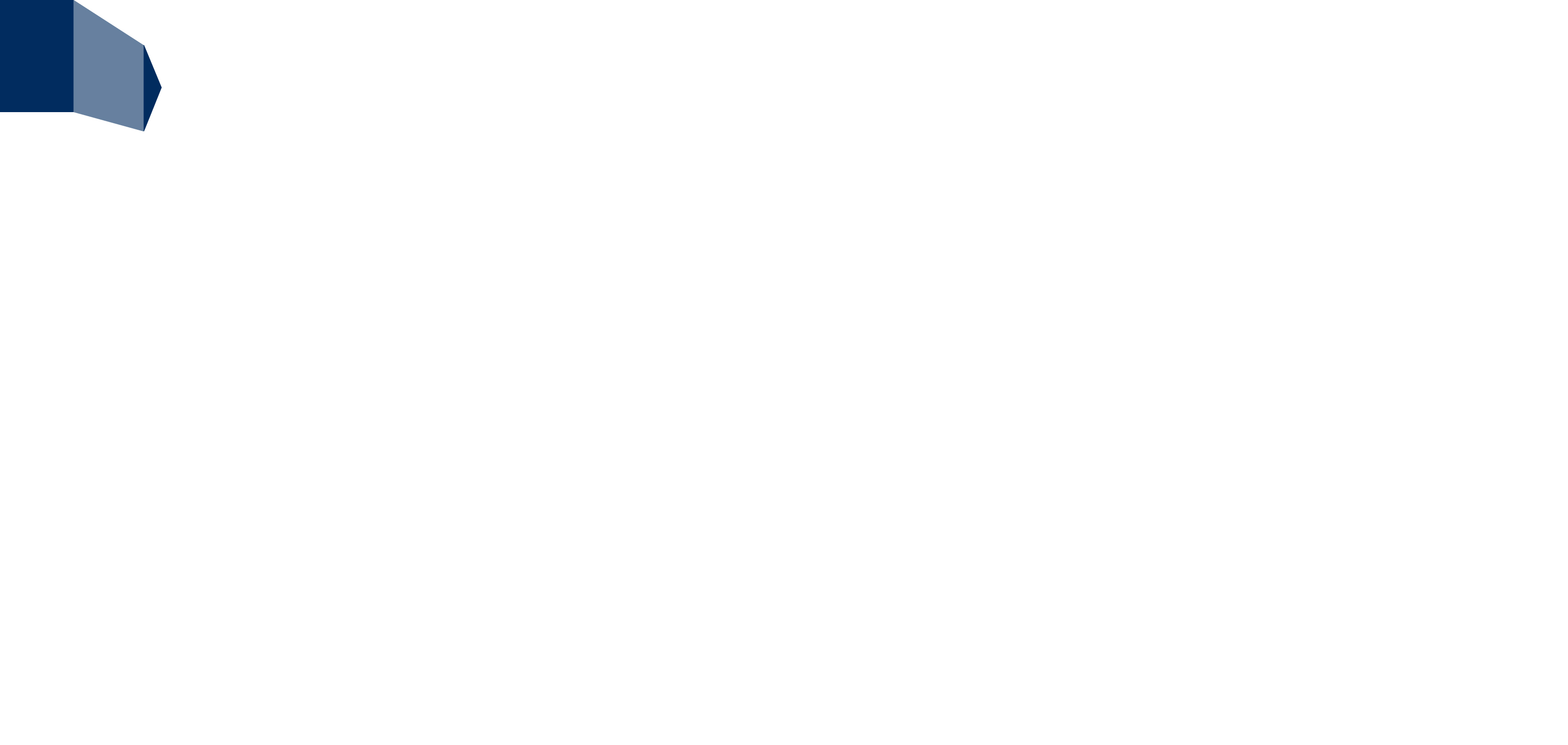 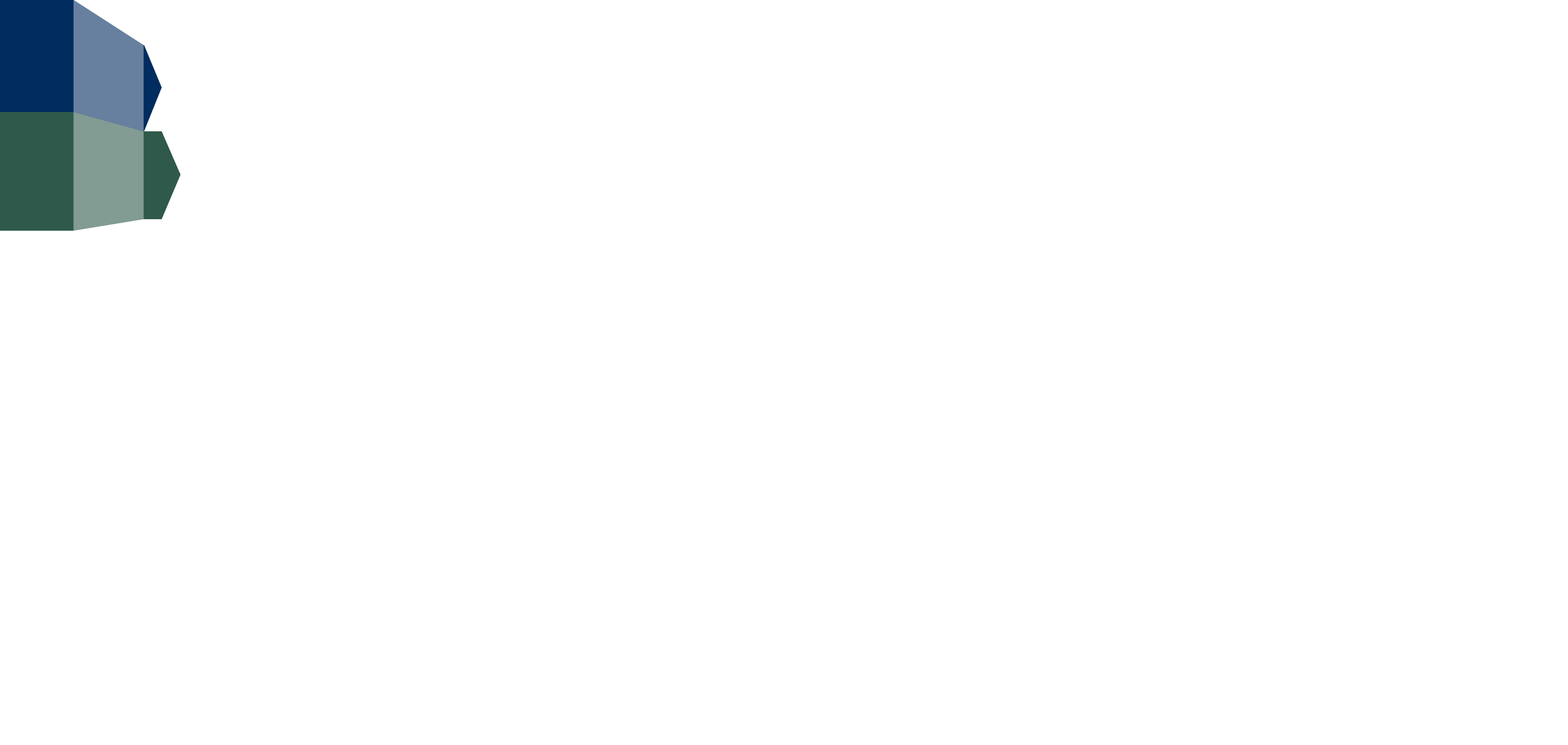 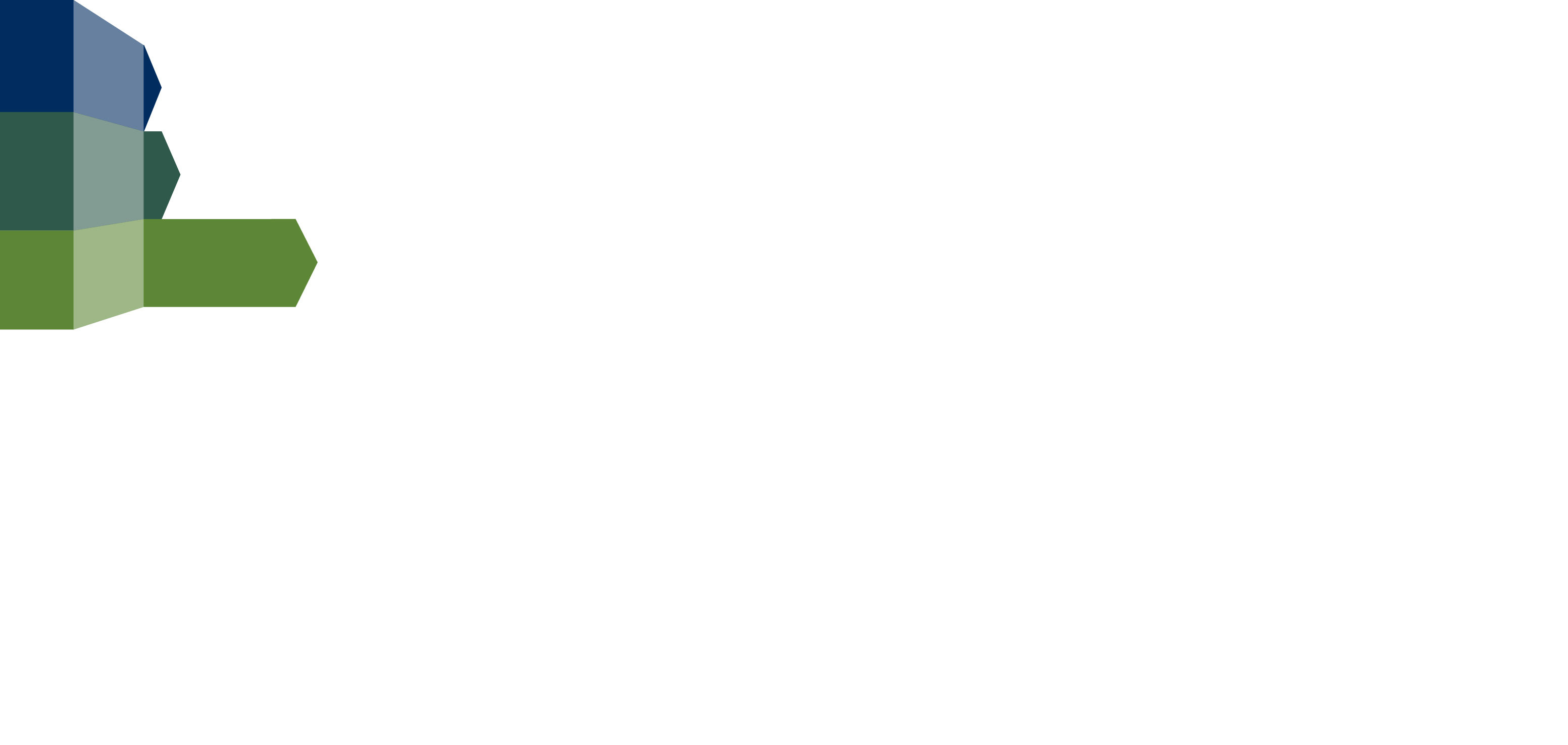 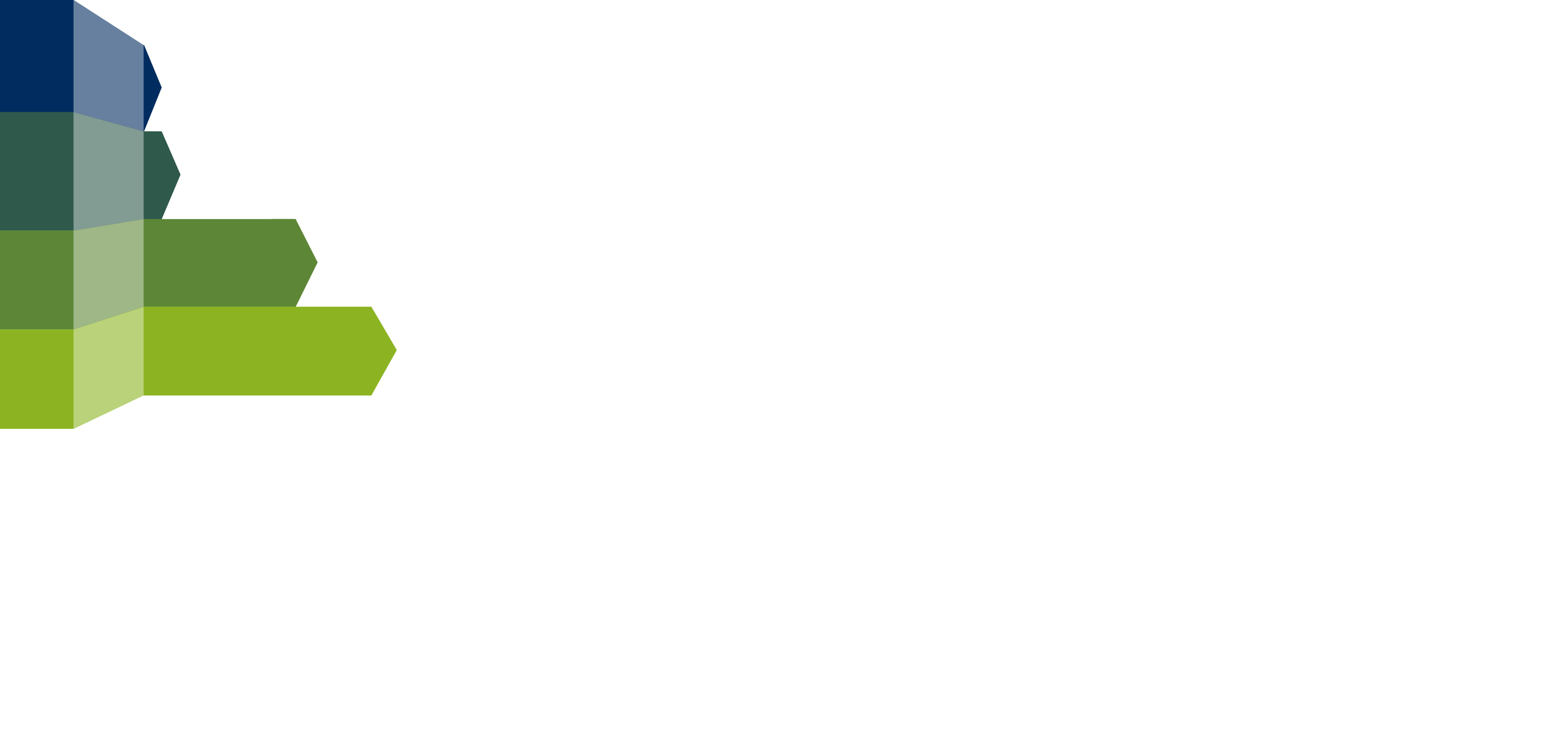 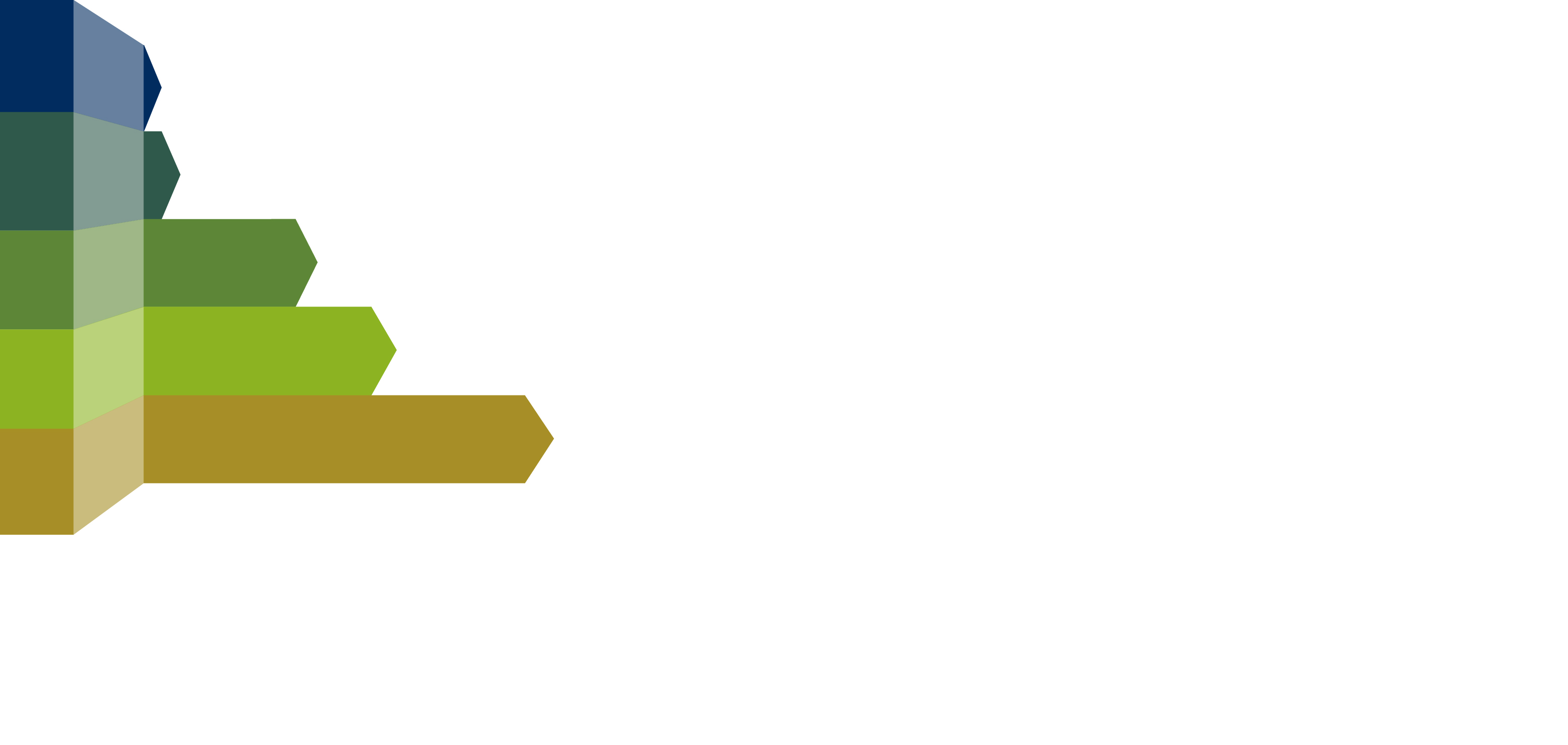 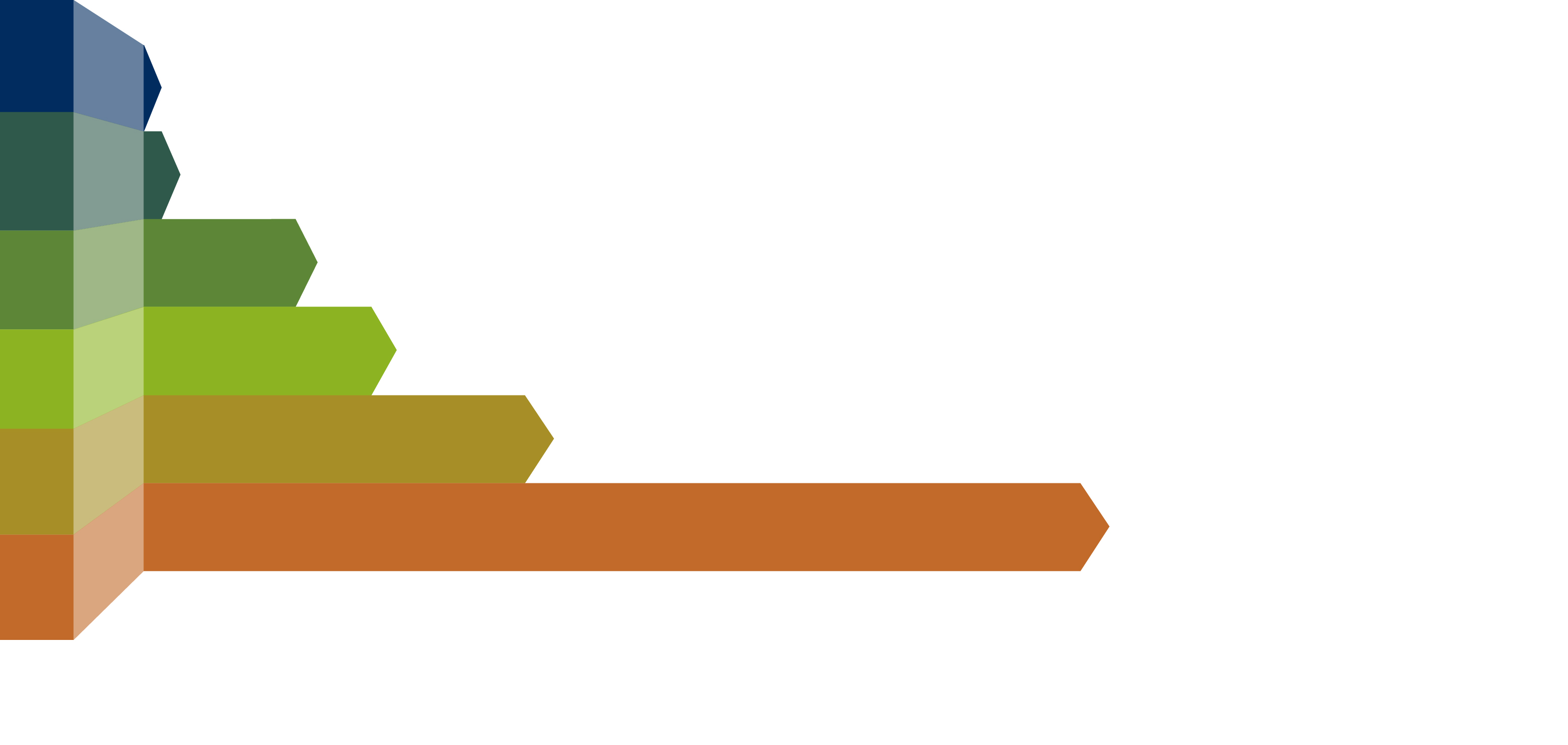 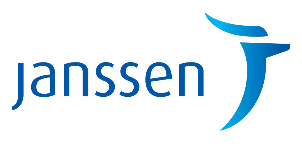 $1.75 million: Janssen verdict in Risperdal lawsuit
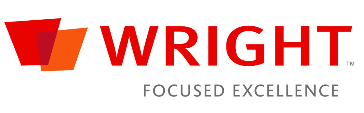 $11 million: Wright Medical verdict in trial over hip systems
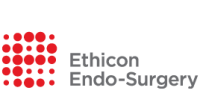 $80 million   Ethicon Endo-Surgery verdict in trial over surgical stapler
$119 million           Boston Scientific to resolve 3000 transvaginal mesh cases
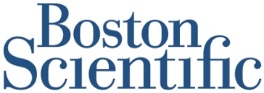 $200 million                              Bard to resolve 3000 transvaginal mesh cases
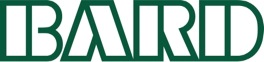 $512 million: Teva settlement in pay-for-delay case
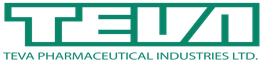 $2.2 billion: Takeda to resolve 10,000+ Actos related cases
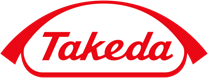 Year-in-Review  2015
www.potomacriverpartners.com
CHANGING STATE LAW LANDSCAPE
Year-in-Review  2015
www.potomacriverpartners.com
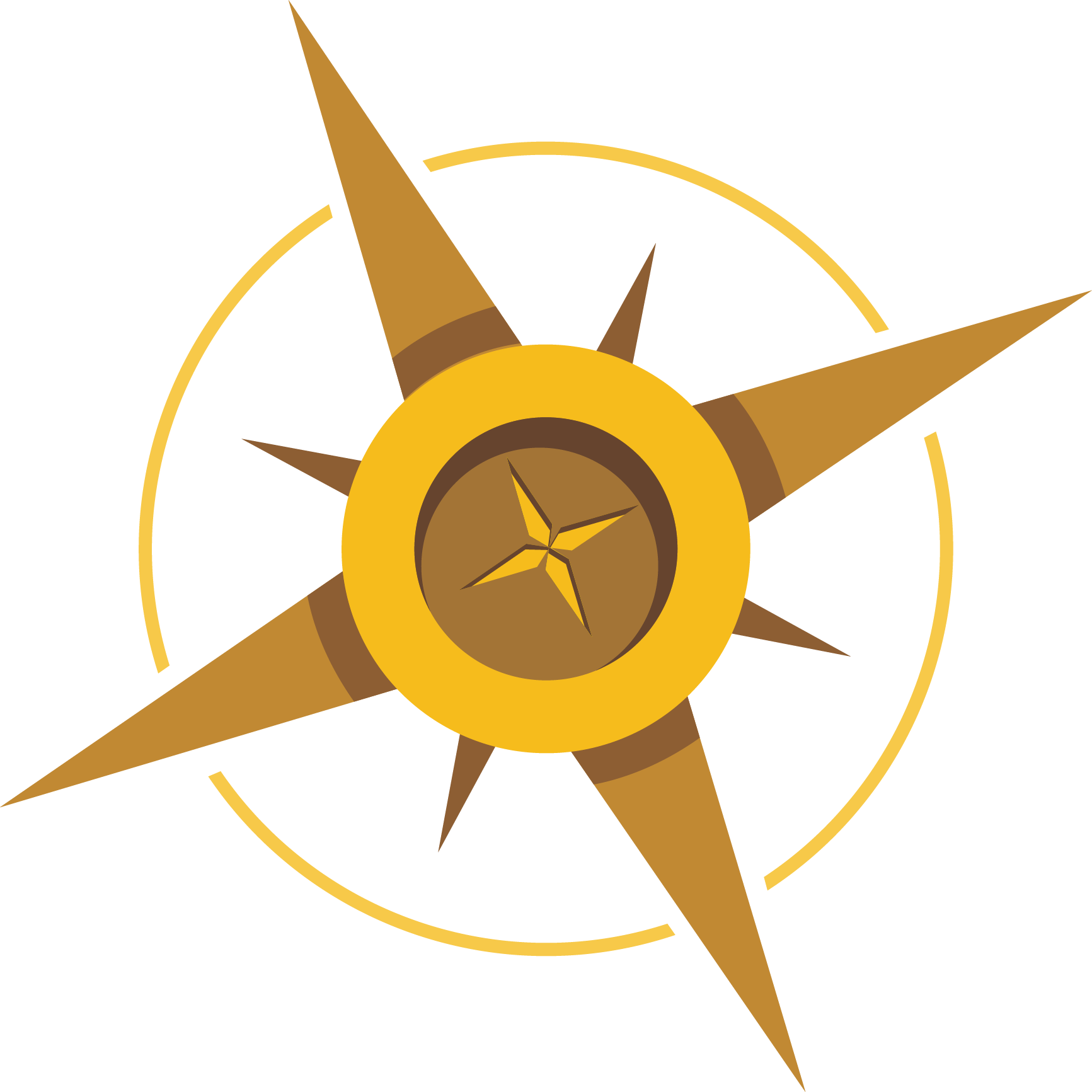 WEST VIRGINIA
Prescription Drug Advertising Expense Reporting Rule repealed
Year-in-Review  2015
www.potomacriverpartners.com
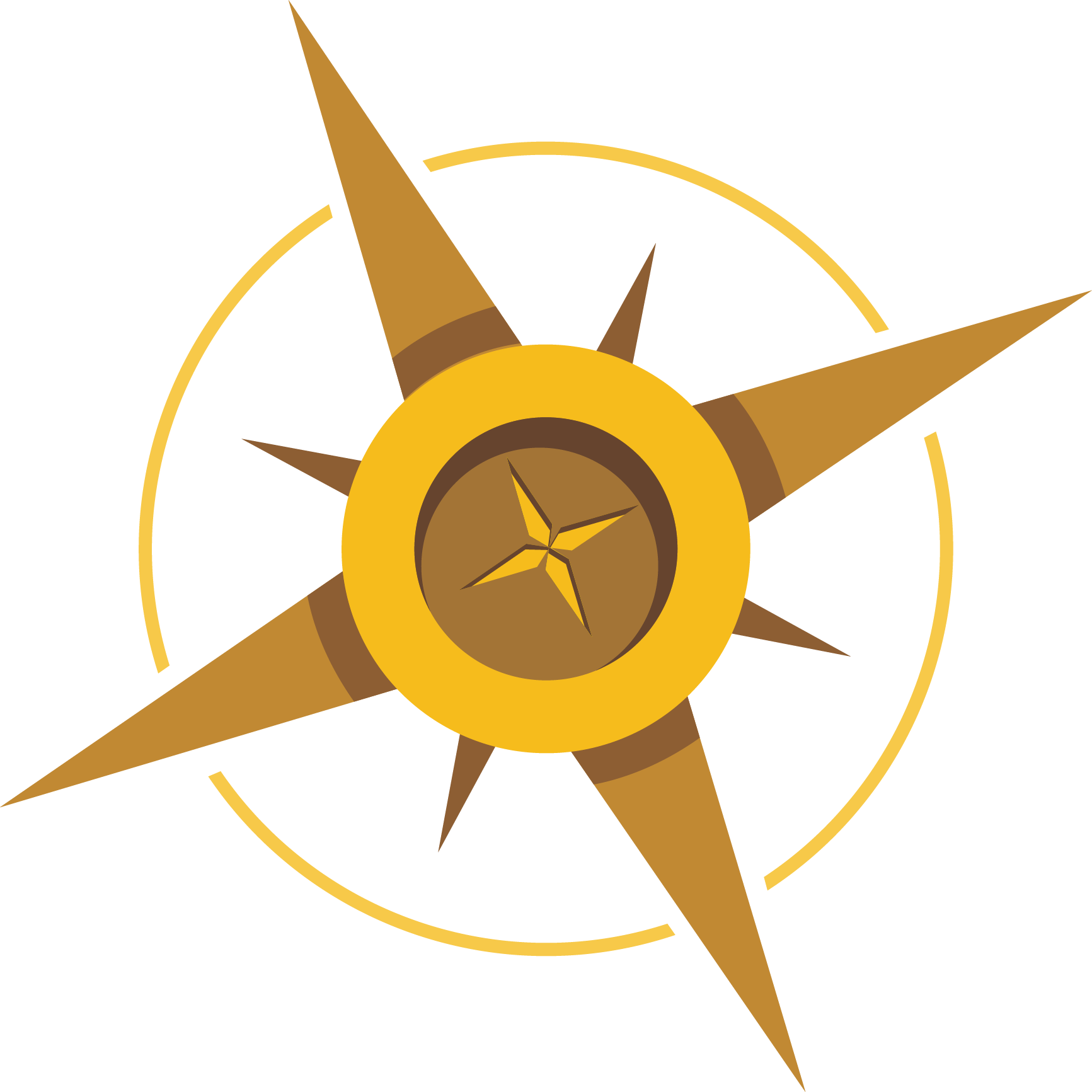 CONNECTICUT
Delays transparency reporting for APRNs until 2017
Year-in-Review  2015
www.potomacriverpartners.com
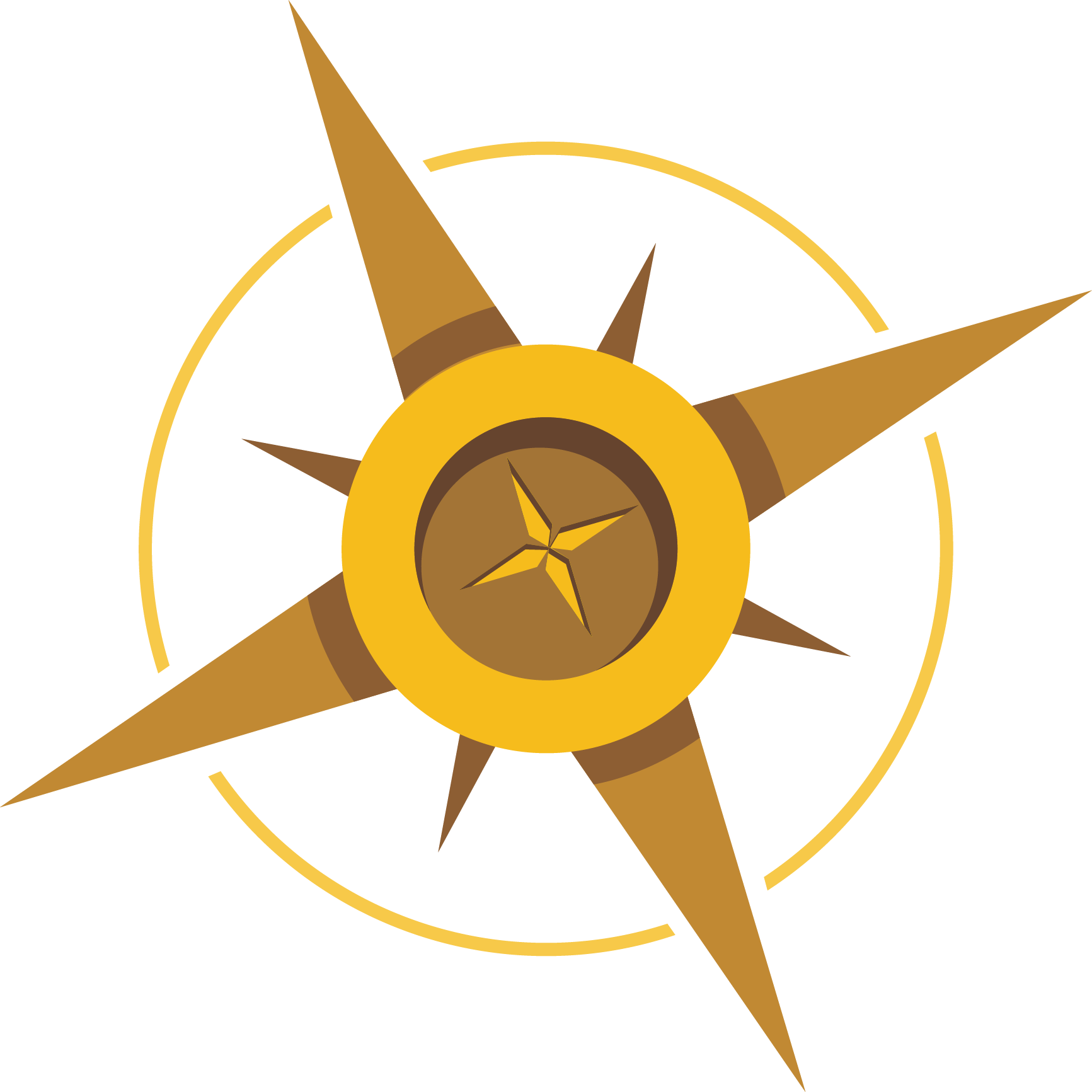 VERMONT
Enforces Disclosure Law with $45,000 penalty against dental company
Year-in-Review  2015
www.potomacriverpartners.com
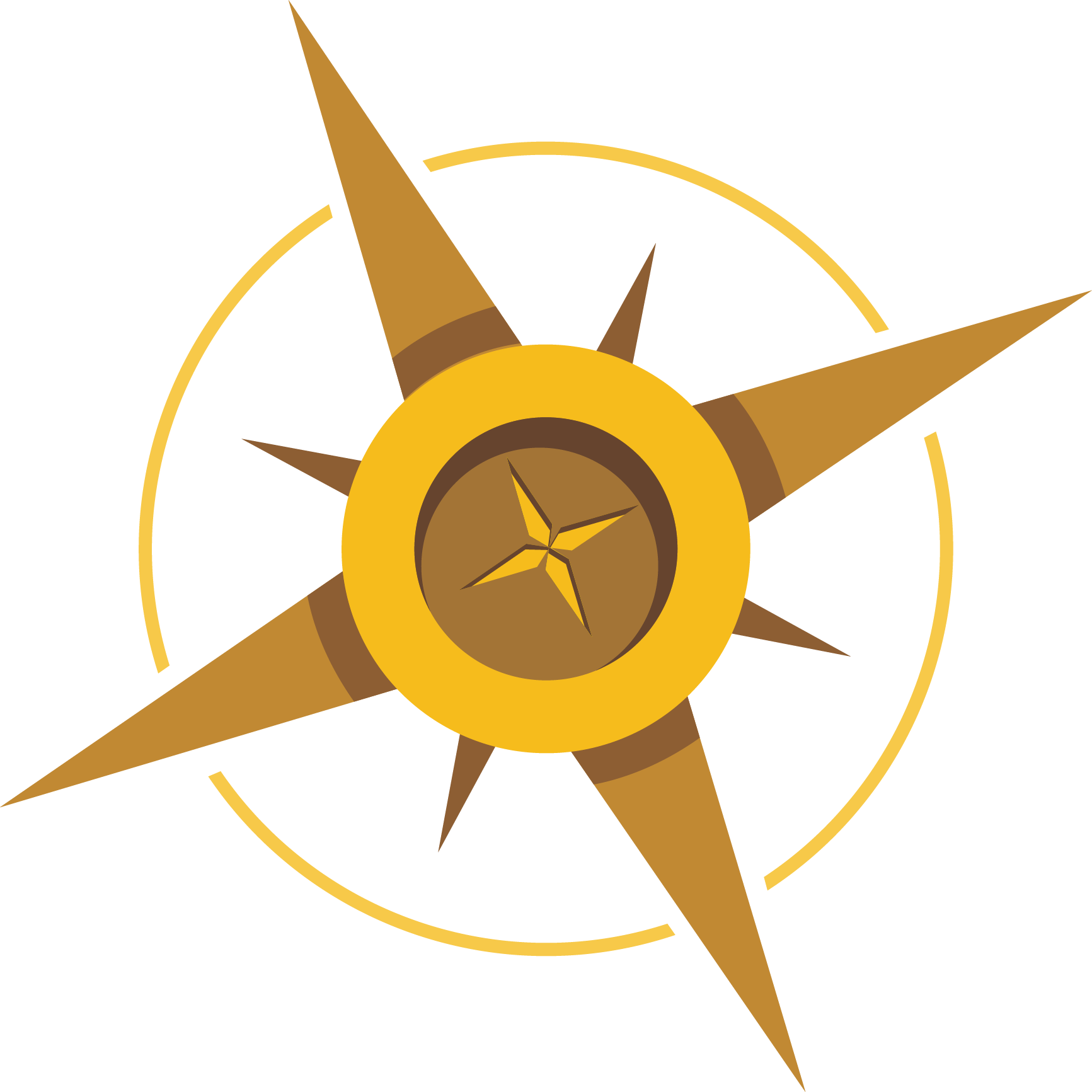 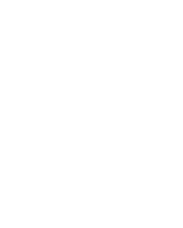 WASHINGTON, D.C.
Changes pharmaceutical detailer license requirements
Year-in-Review  2015
www.potomacriverpartners.com
INCREASED SCRUTINY OF DRUG PRICING
Year-in-Review  2015
www.potomacriverpartners.com
Headlining 2015 was…
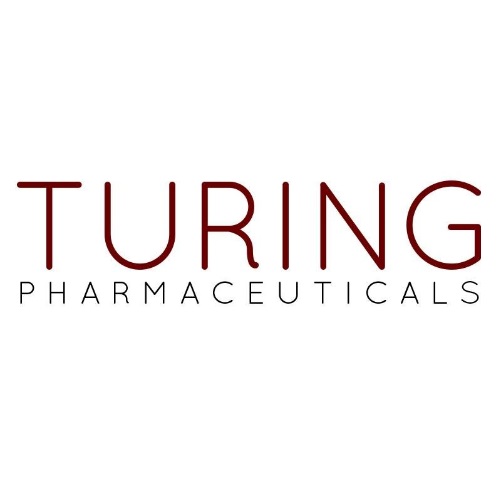 Year-in-Review  2015
www.potomacriverpartners.com
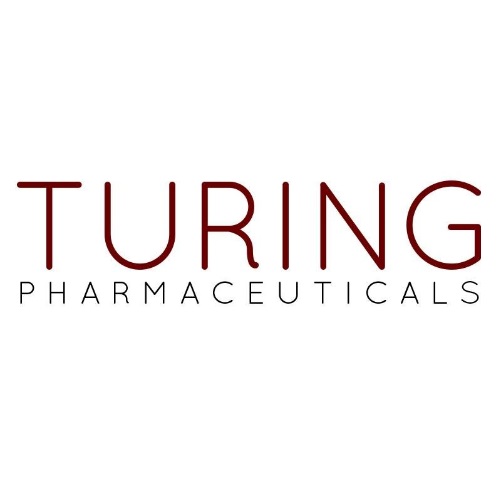 raised the price of Daraprim from $13.50 to $750 a tablet
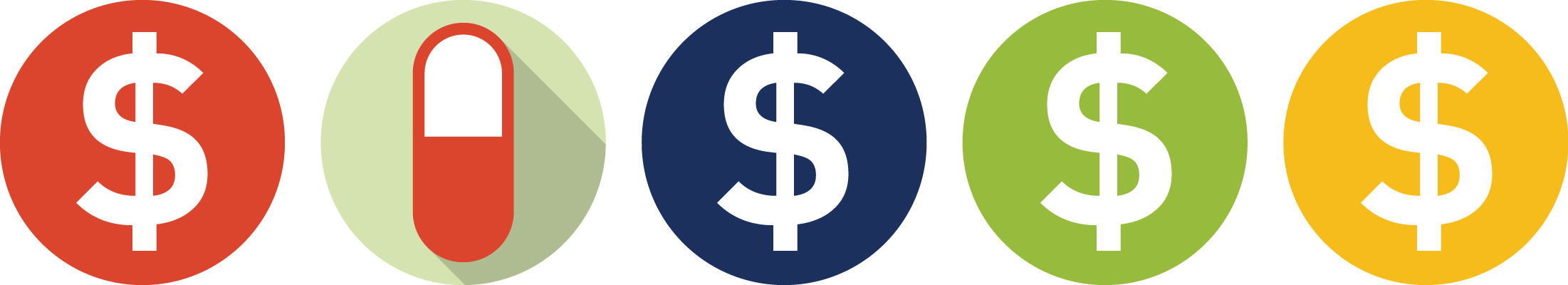 Year-in-Review  2015
www.potomacriverpartners.com
Then other companies got noticed by the press…
Year-in-Review  2015
www.potomacriverpartners.com
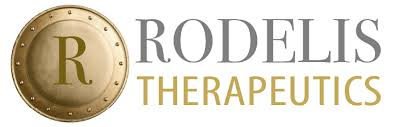 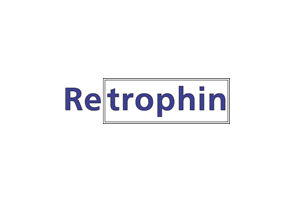 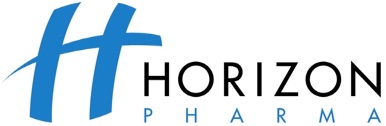 Increased price per capsule:
2600%
Increased price per pill:
2000%
Increased price per pill:
597%
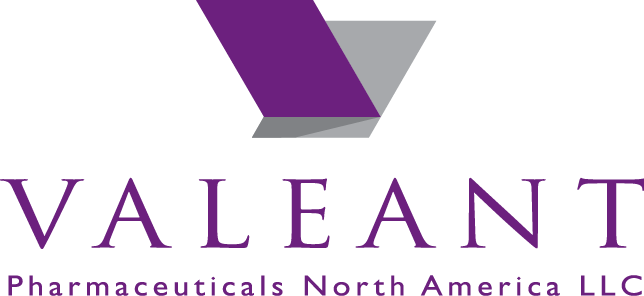 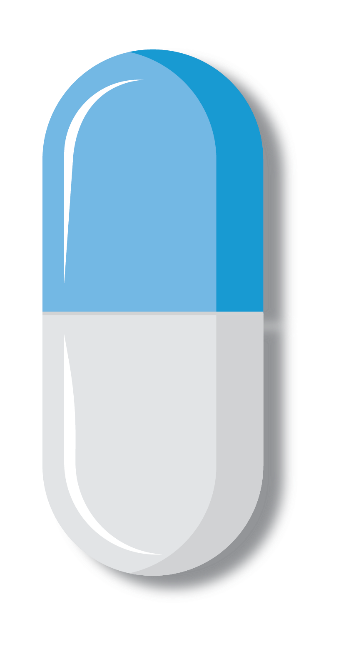 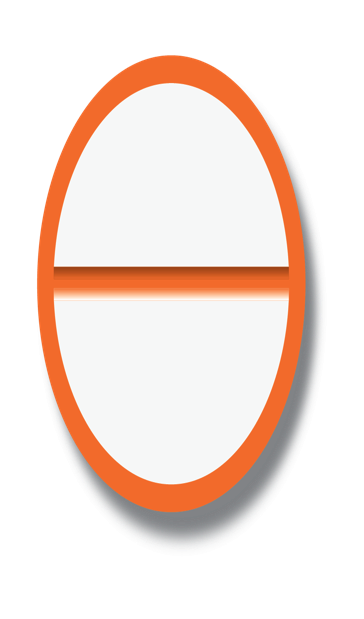 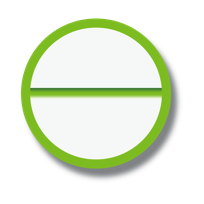 Increased prices: 
312%, 820%, 
and 2949%
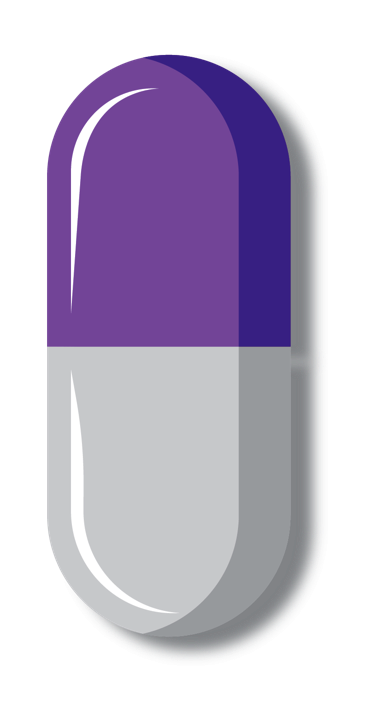 Year-in-Review  2015
www.potomacriverpartners.com
U.S. Senate Committee holds hearing on “Sudden Price Spikes in Off-Patent Drugs”
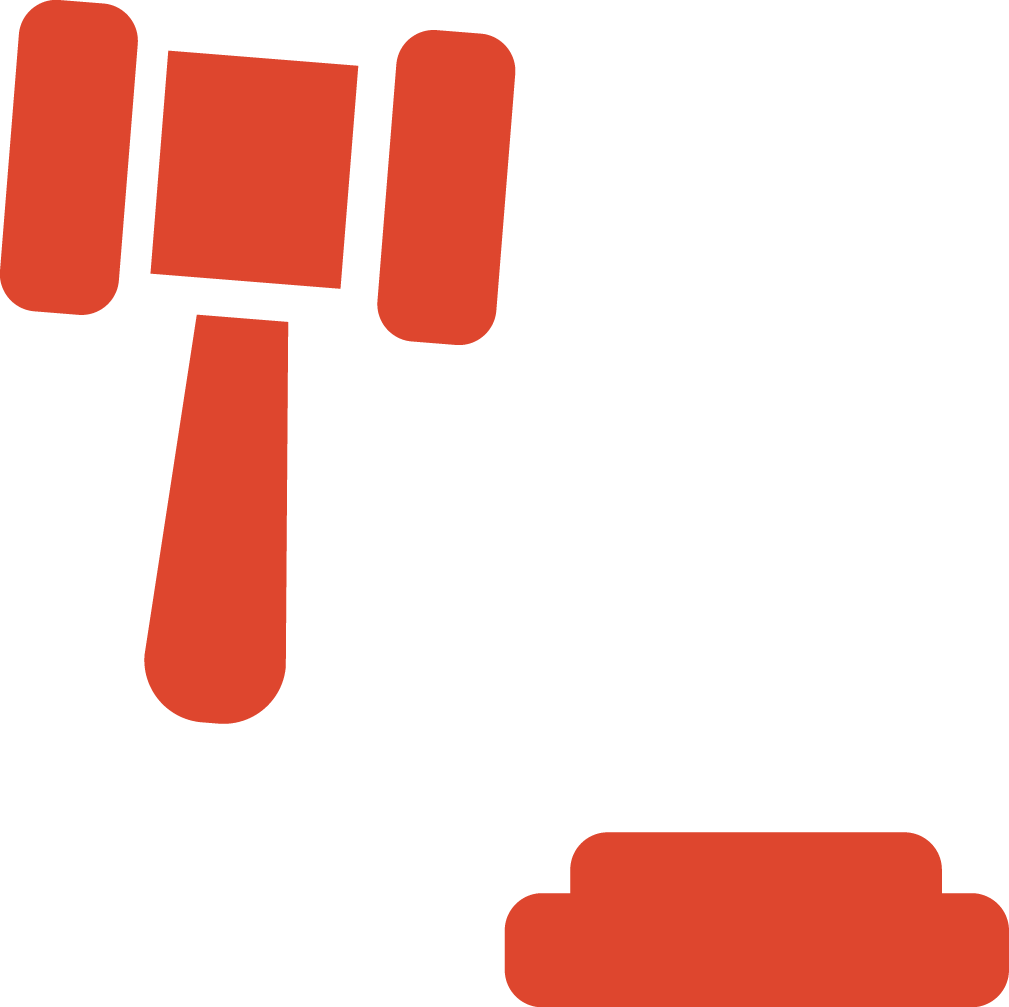 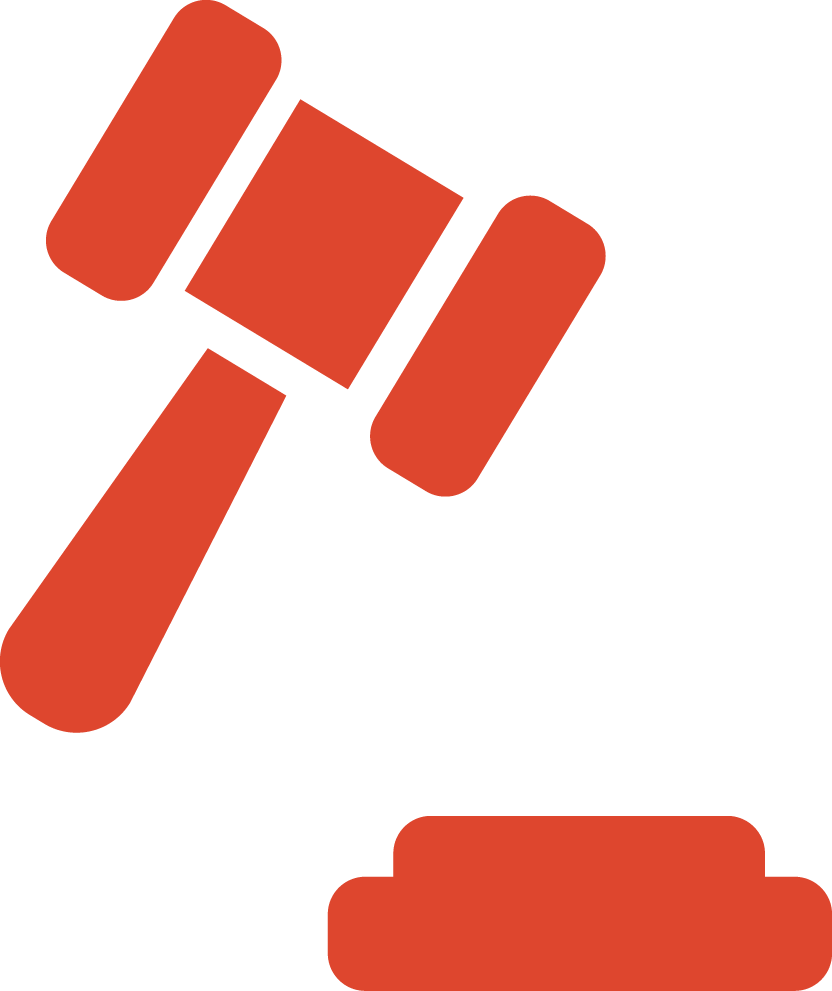 And, U.S. House announces similar hearings in 2016.
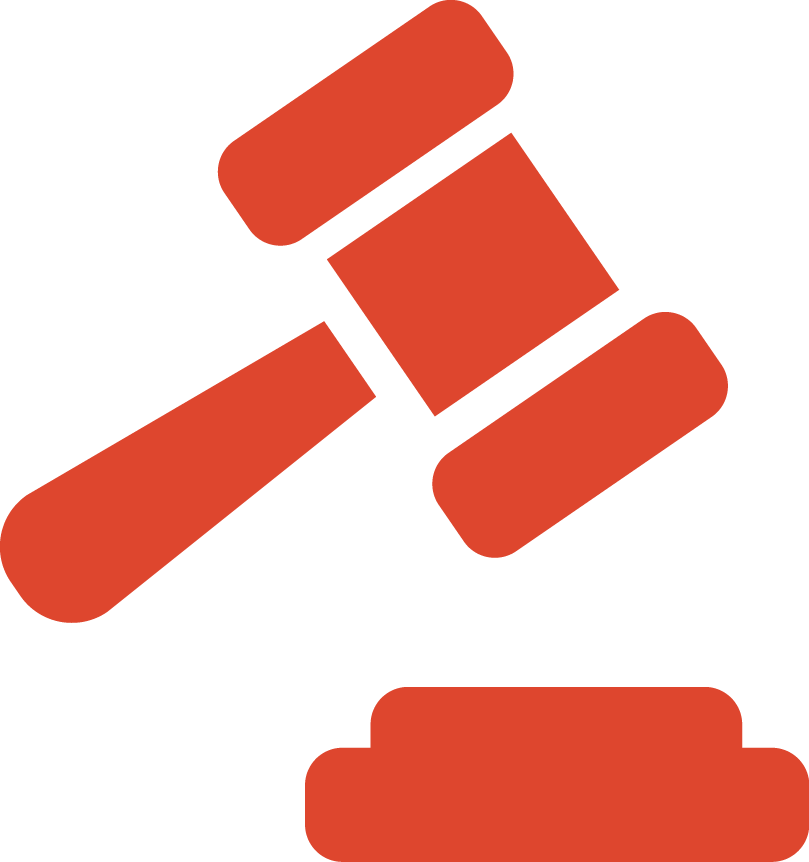 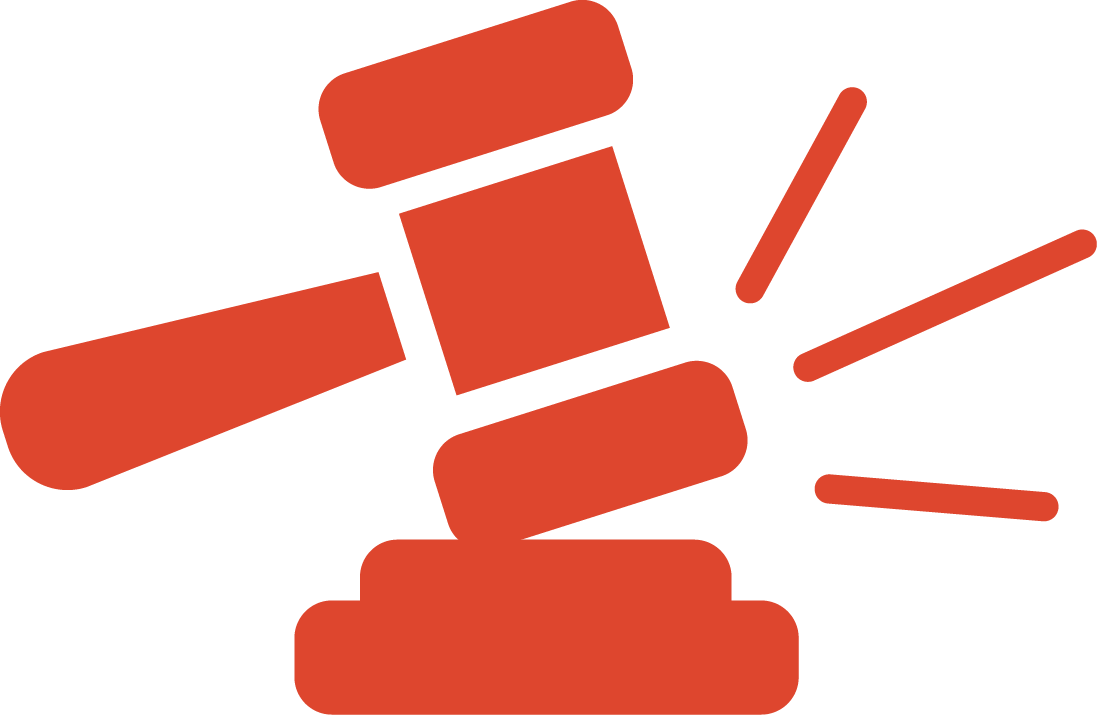 Year-in-Review  2015
www.potomacriverpartners.com
Justice Department issues civil investigative demands to Merck, Lilly, and Valeant related to drug pricing
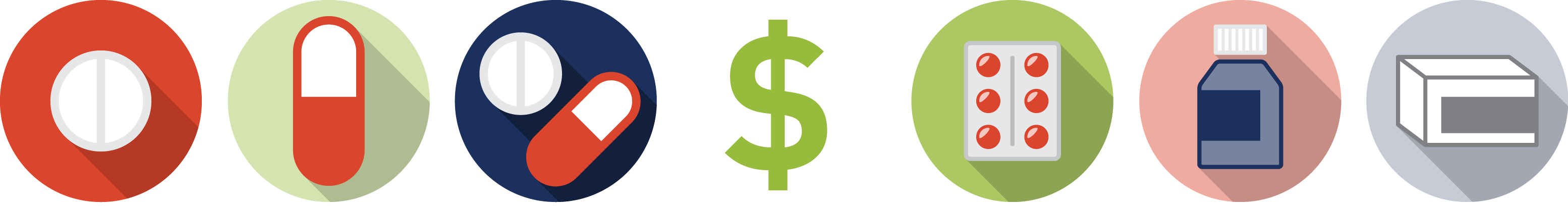 Year-in-Review  2015
www.potomacriverpartners.com
And, states continue to introduce new legislation.
Year-in-Review  2015
www.potomacriverpartners.com
THE YEAR OF THE MERGER
Year-in-Review  2015
www.potomacriverpartners.com
From January – September
954 transactions worth
$368 billion
$368 billion
Year-in-Review  2015
www.potomacriverpartners.com
And then came
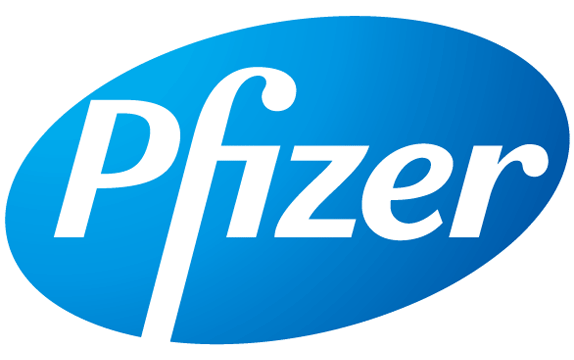 +
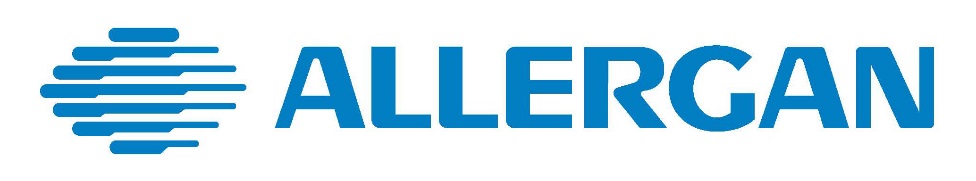 leading to scrutiny of tax inversion
Year-in-Review  2015
www.potomacriverpartners.com
INDIVIDUAL RESPONSIBILITY
Year-in-Review  2015
www.potomacriverpartners.com
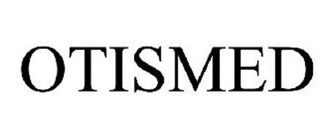 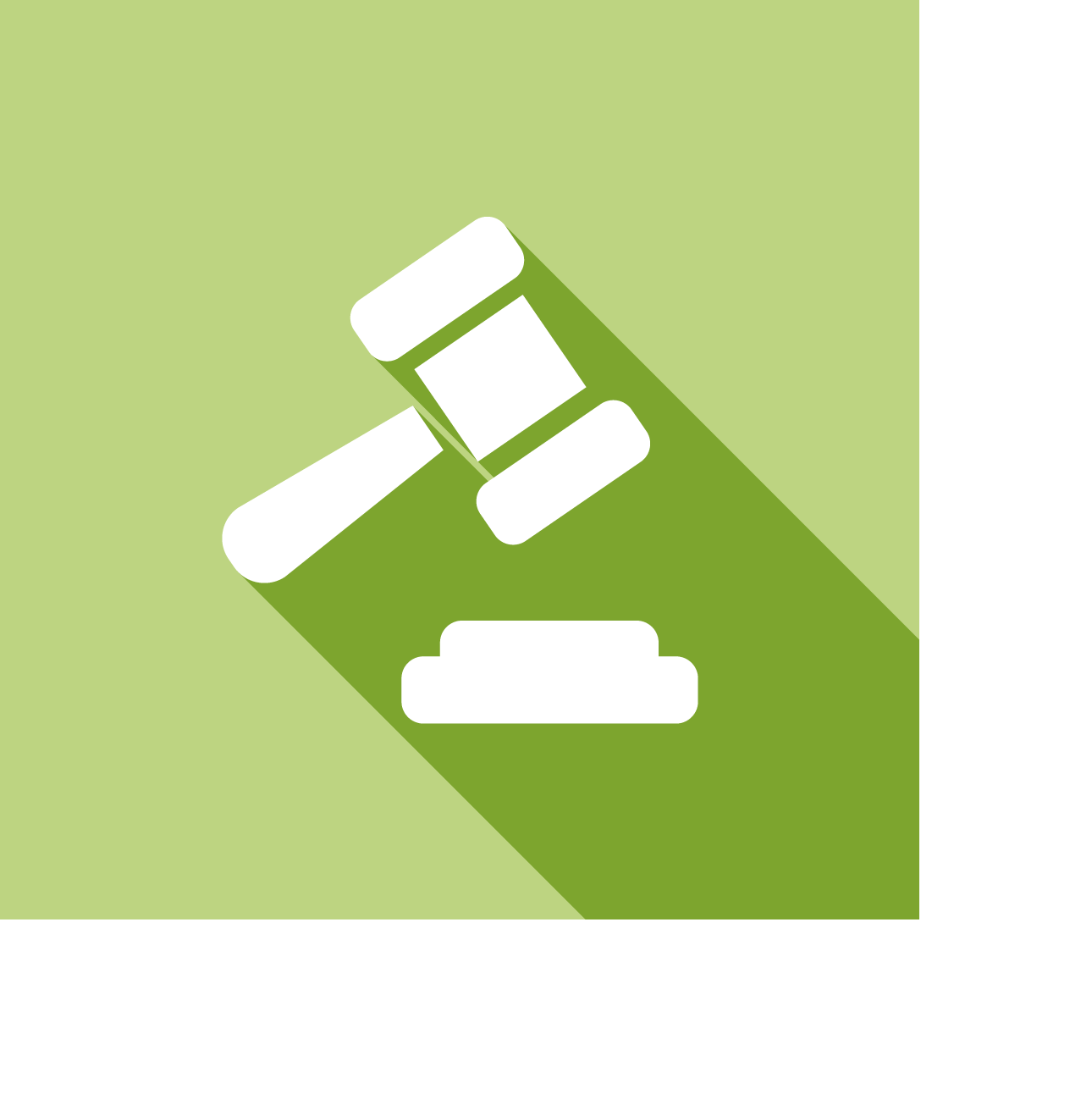 Former OtisMed CEO sentenced for selling unapproved surgical devices
Year-in-Review  2015
www.potomacriverpartners.com
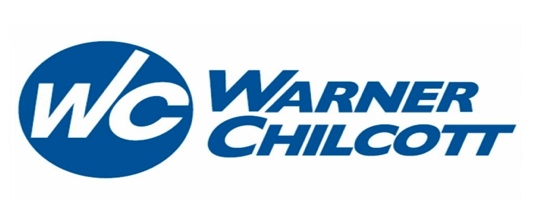 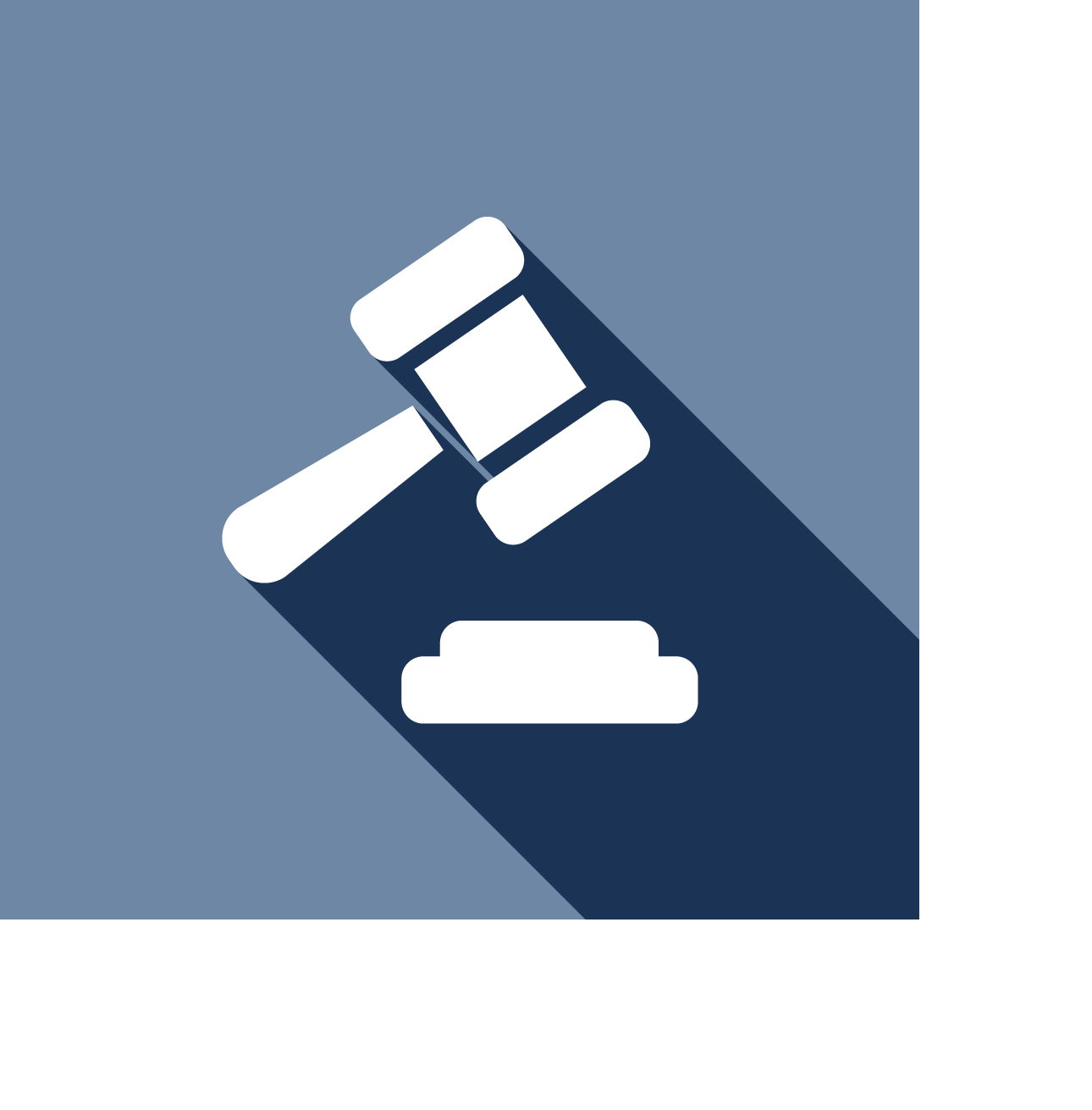 Three former District Managers charged for fraud and HIPAA violations in Warner Chilcott case
Year-in-Review  2015
www.potomacriverpartners.com
OTHER KEY COMPLIANCE NEWS
Year-in-Review  2015
www.potomacriverpartners.com
Free Speech Argument
Amarin wins
injunction against FDA in Free Speech case
FDA removes Pacira warning letter in midst of Free Speech suit
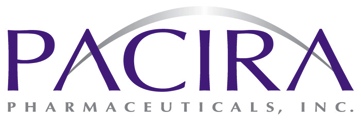 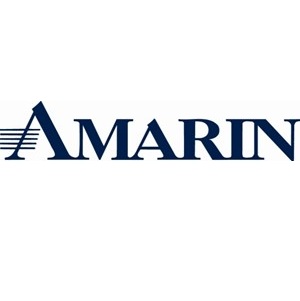 Year-in-Review  2015
www.potomacriverpartners.com
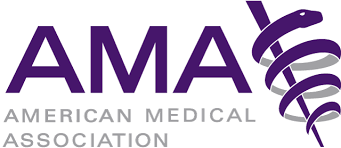 AMA calls for ban on consumer ads for prescription drugs
Year-in-Review  2015
www.potomacriverpartners.com
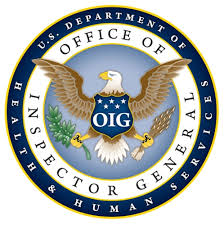 OIG releases “Practical Guidance for Health Care Governing Boards on Compliance Oversight”
Year-in-Review  2015
www.potomacriverpartners.com
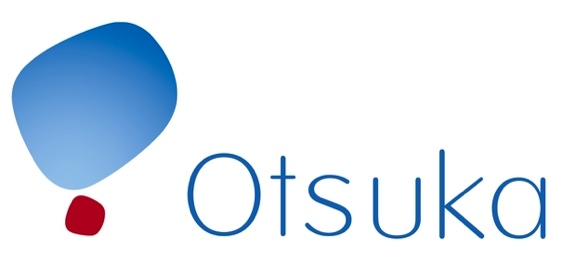 District court rules for FDA in Abilify case, limiting application of orphan drug status
Year-in-Review  2015
www.potomacriverpartners.com
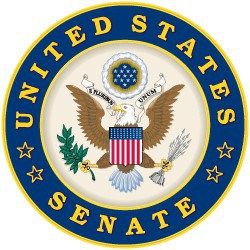 Senator Bernie Sanders introduced “Prescription Drug Affordability Act of 2015”
Year-in-Review  2015
www.potomacriverpartners.com
The government cracks down on clinical laboratories…
Year-in-Review  2015
www.potomacriverpartners.com
$1.5 million to settle False Claims Act allegations*
$1.79 million to settle False Claims Act allegations
$47 million to settle False Claims Act allegations*
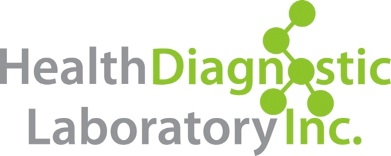 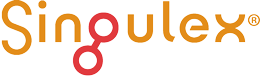 $256 million to settle False Claims Act allegations*
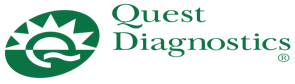 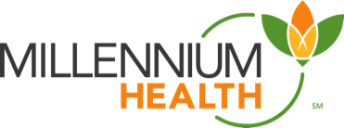 * =  Includes a CIA from HHS-OIG
Year-in-Review  2015
www.potomacriverpartners.com
As a result…
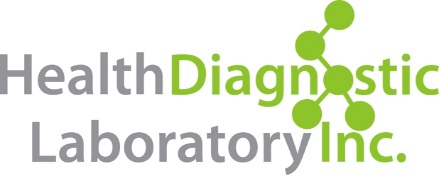 HDL and Millennium declare Chapter 11 bankruptcy
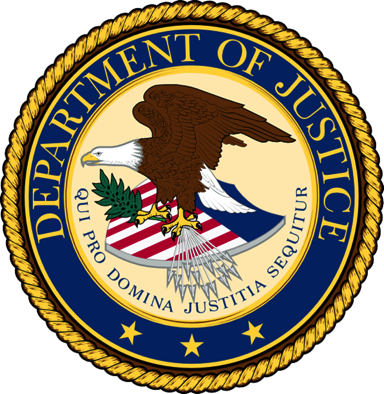 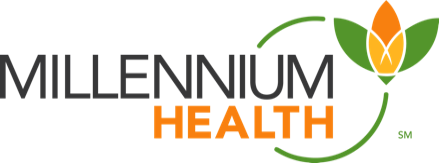 Year-in-Review  2015
www.potomacriverpartners.com
Others declaring bankruptcy in 2015:
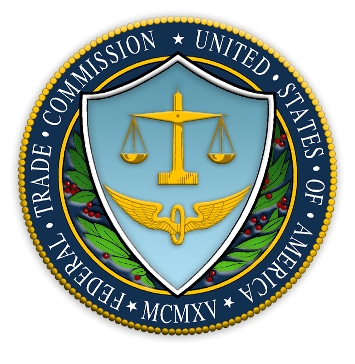 LabMD closes after 6-year FTC data breach investigation
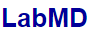 Year-in-Review  2015
www.potomacriverpartners.com
CONTINUED ENFORCEMENT WORLDWIDE
Year-in-Review  2015
www.potomacriverpartners.com
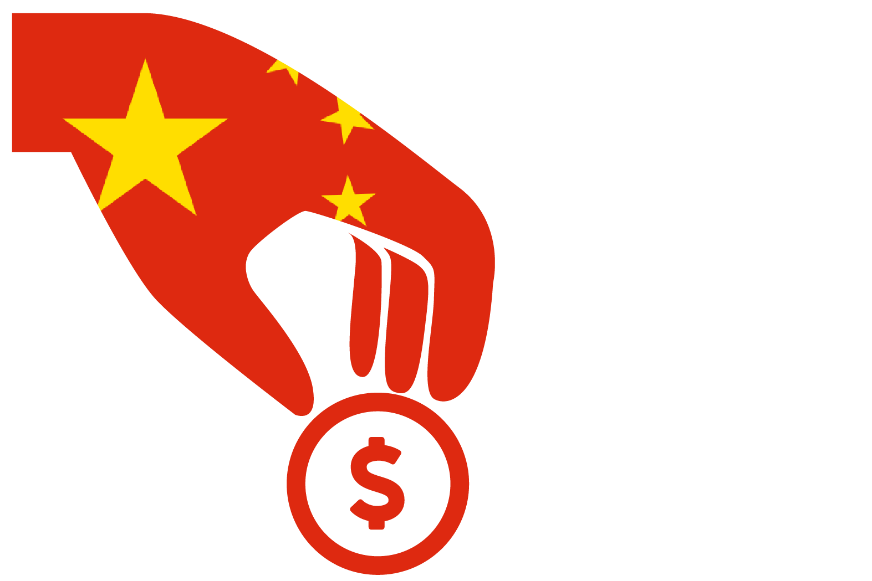 China launches probe
against three Medtech
multi-nationals
over bribery suspicions
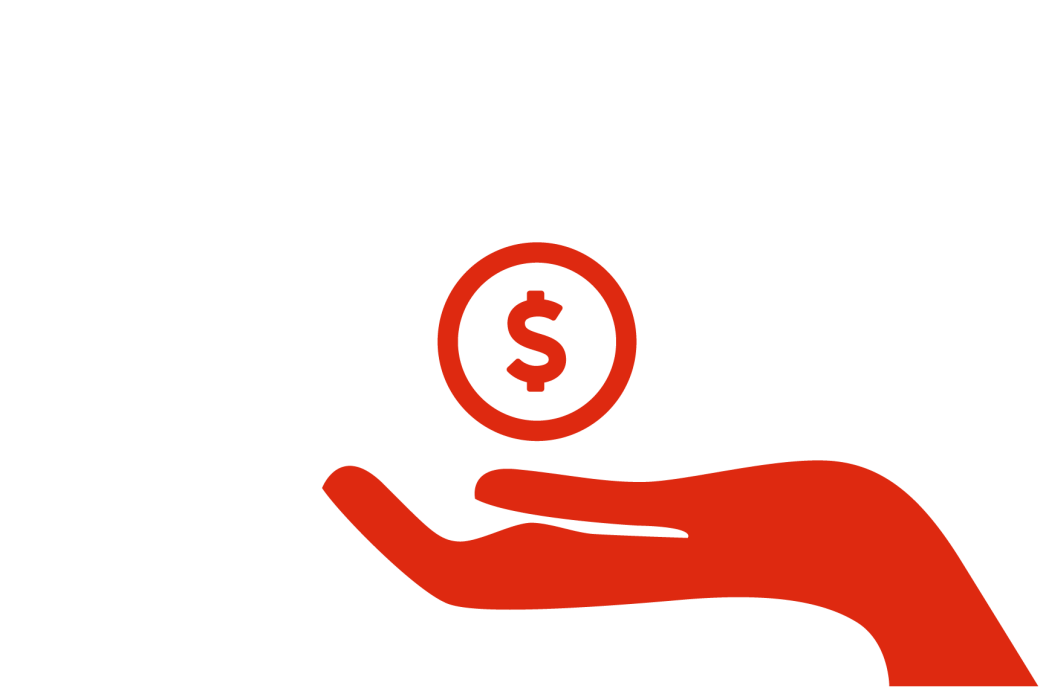 Year-in-Review  2015
www.potomacriverpartners.com
China launches probe against three Medtech multi nationals over bribery suspicions
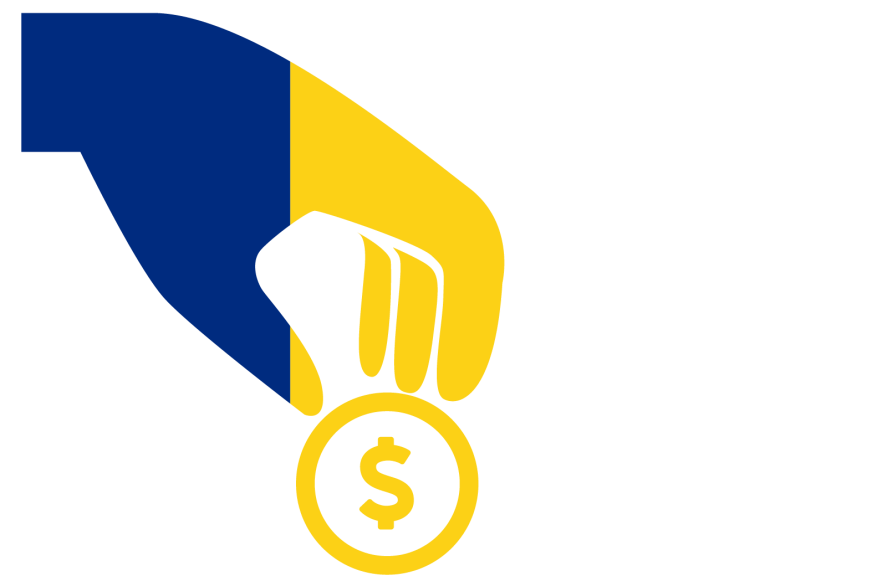 Romania launches bribery
probe into 11 drug makers
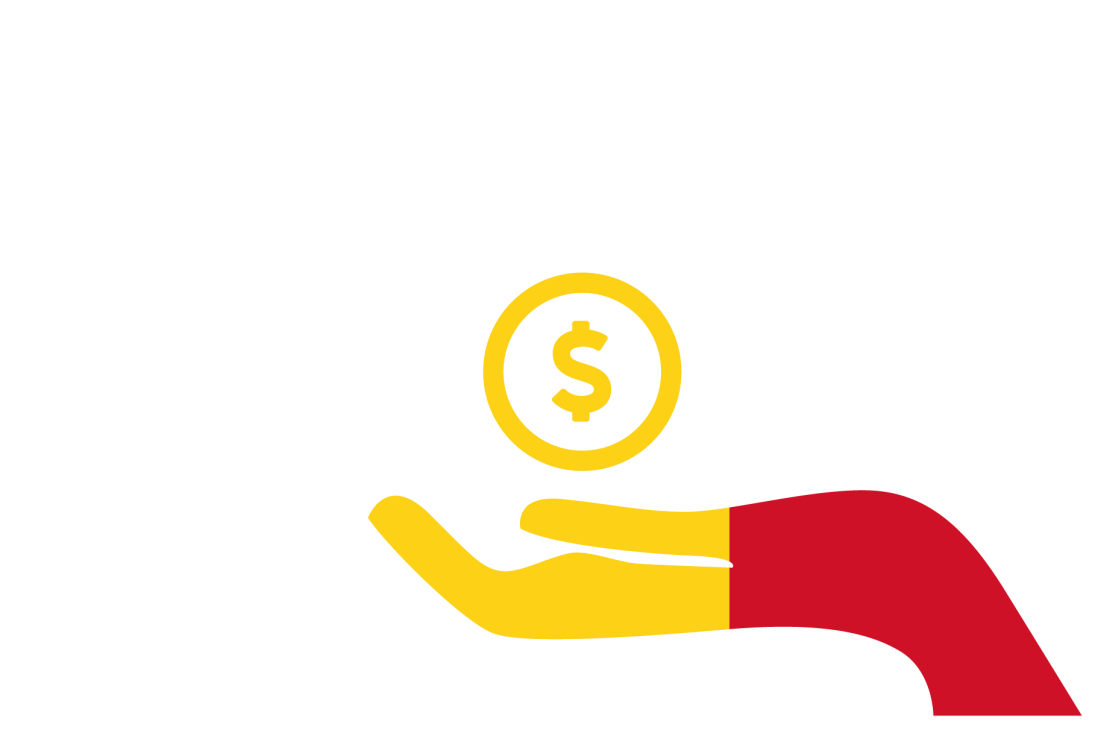 Year-in-Review  2015
www.potomacriverpartners.com
China launches probe against three Medtech multi nationals over bribery suspicions
Romania launches bribery probe into 11 drug makers
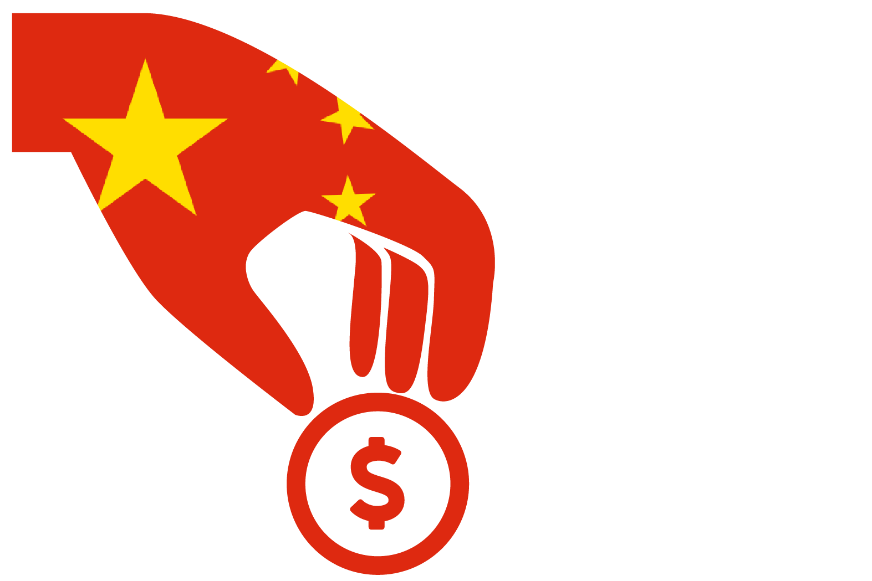 China to impose surprise inspection on drug and medical device companies
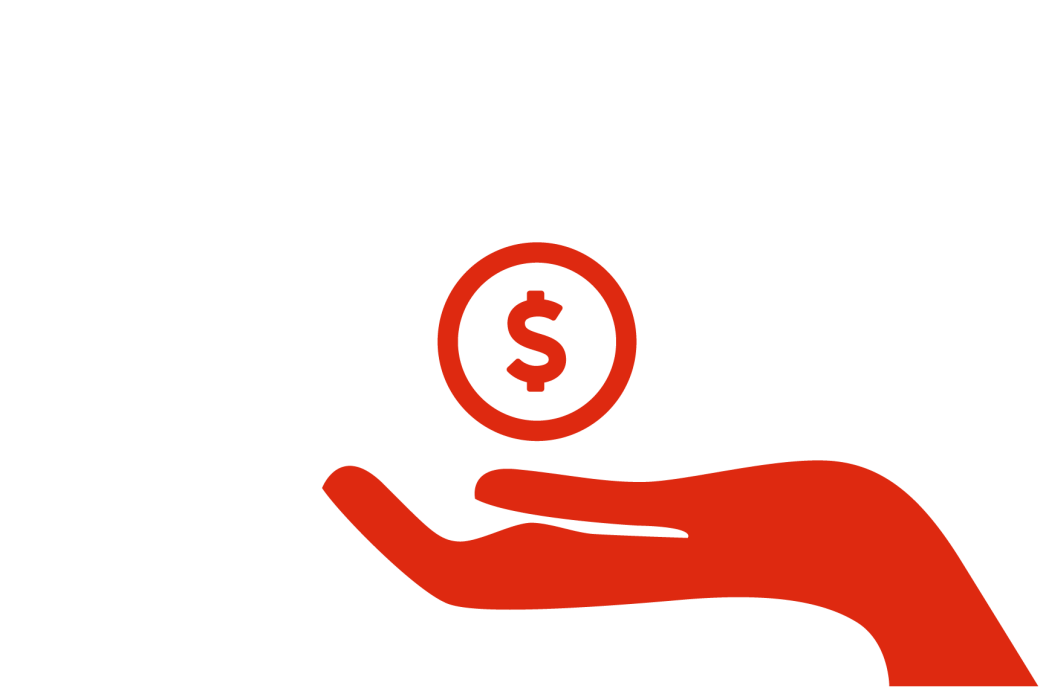 Year-in-Review  2015
www.potomacriverpartners.com
China launches probe against three Medtech multi nationals over bribery suspicions
Romania launches bribery probe into 11 drug makers
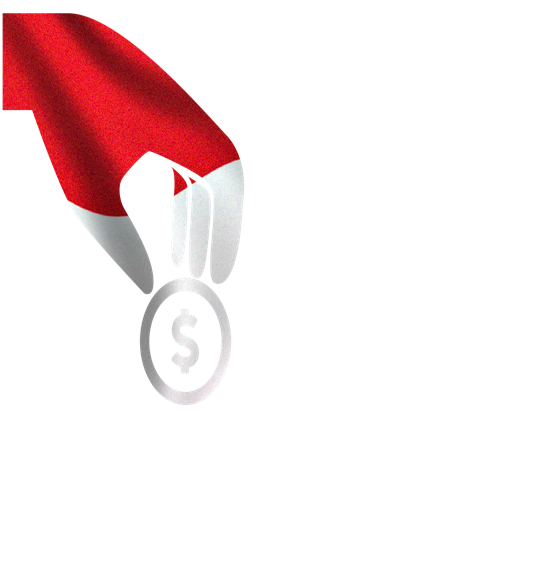 China to impose surprise inspection on drug and medical device companies
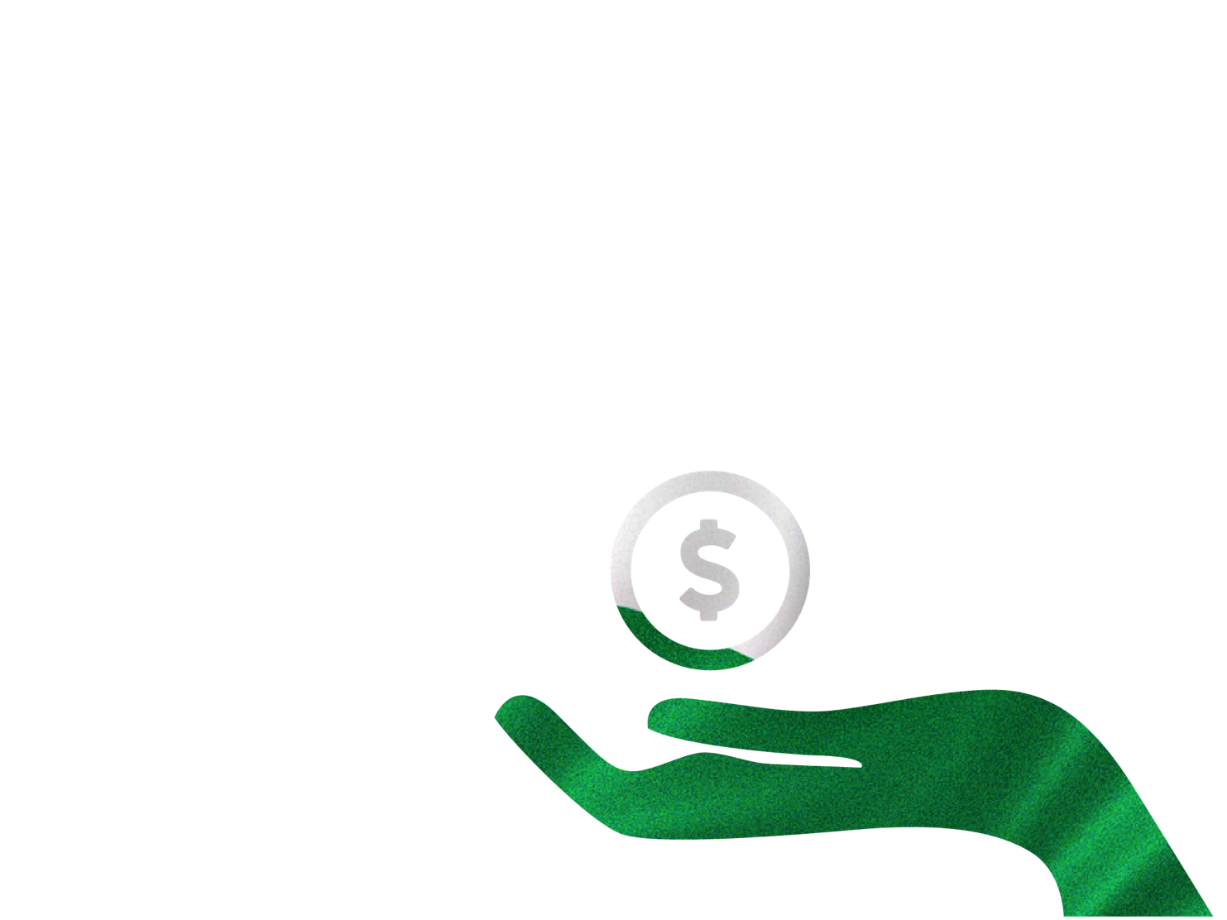 Hungary fines three drug manufacturers for cartel
Year-in-Review  2015
www.potomacriverpartners.com
China launches probe against three Medtech multi nationals over bribery suspicions
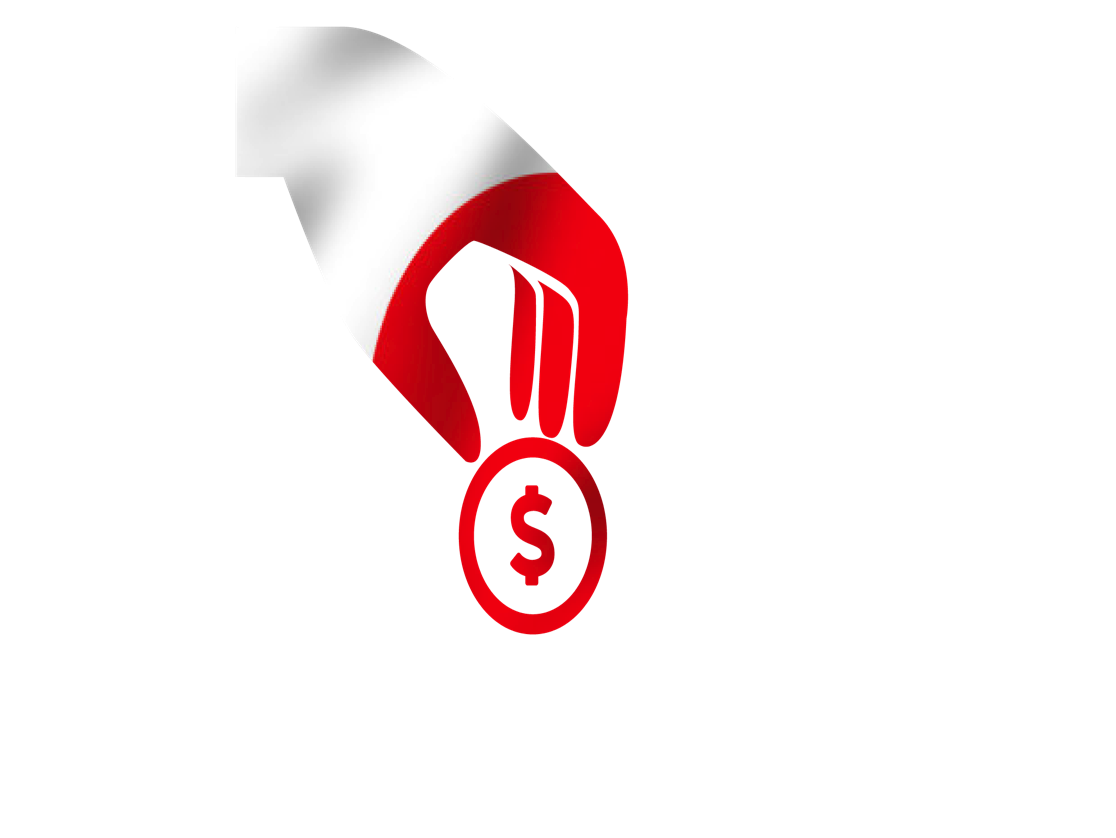 Romania launches bribery probe into 11 drug makers
China to impose surprise inspection on drug and medical device companies
Hungary fines three drug manufacturers for cartel
Novartis faces suspension in Japan after clinical trial data scandals
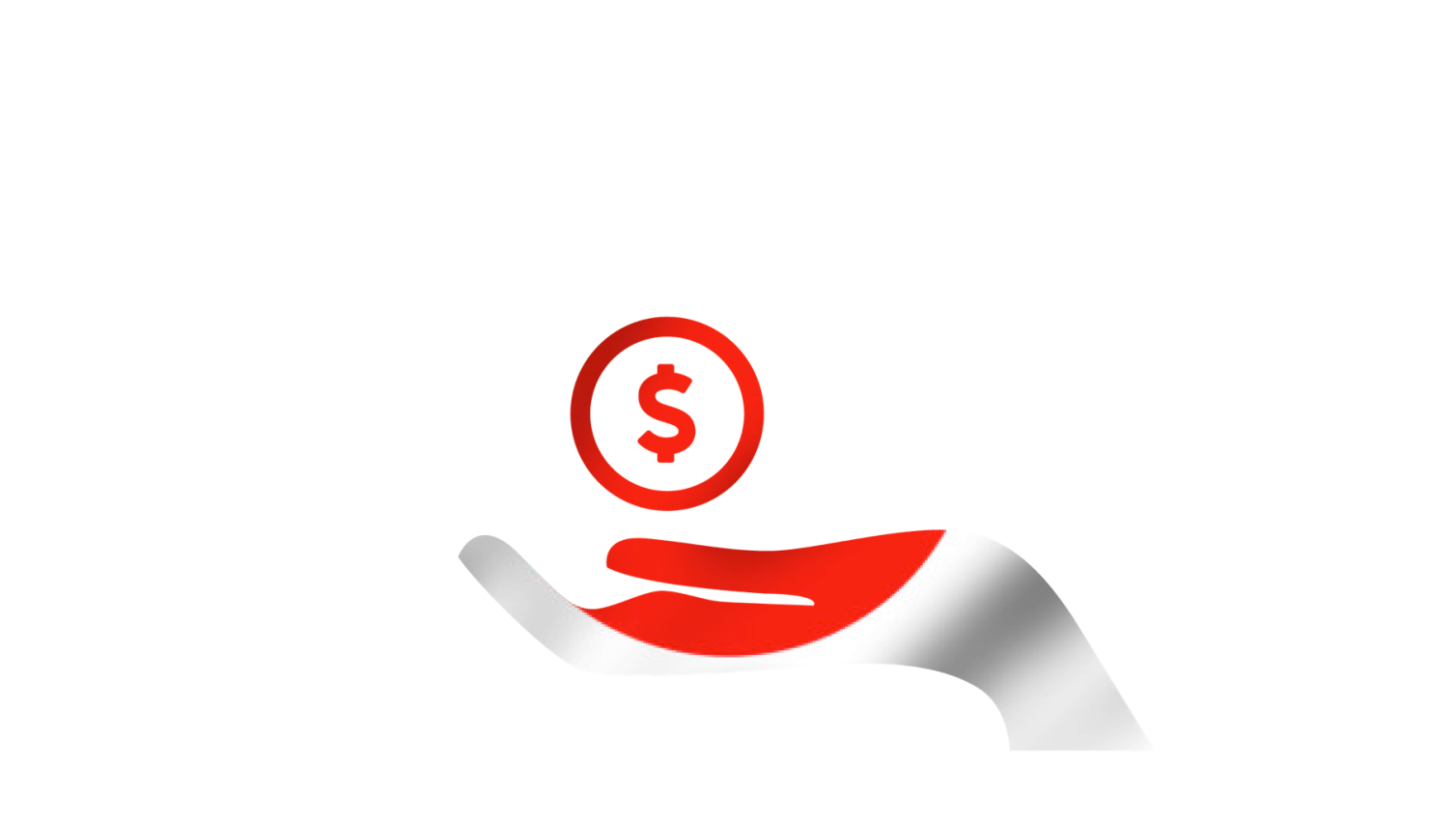 Year-in-Review  2015
www.potomacriverpartners.com
INTERNATIONAL COMPLIANCE NEWS
Year-in-Review  2015
www.potomacriverpartners.com
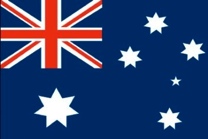 AUSTRALIA

Australian regulators approve new code of conduct
Year-in-Review  2015
www.potomacriverpartners.com
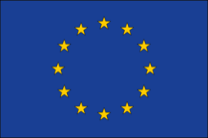 EUROPEAN FEDERATION OF PHARMA INDUSTRIES AND ASSOCIATIONS
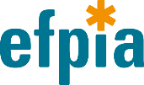 EFPIA files complaint against French law promoting off-label Avastin use
Year-in-Review  2015
www.potomacriverpartners.com
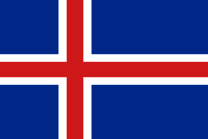 ICELAND

Iceland adopts EFPIA disclosure code
Year-in-Review  2015
www.potomacriverpartners.com
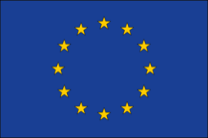 EUROPEAN UNION

EMA announced publication of Clinical Trial Reports by middle of 2016
Year-in-Review  2015
www.potomacriverpartners.com
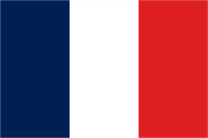 FRANCE

French Sunshine Act updated with more stringent reporting requirements
Year-in-Review  2015
www.potomacriverpartners.com
And what compliance presentation would be complete without…
Year-in-Review  2015
www.potomacriverpartners.com
Kim Kardashian?!
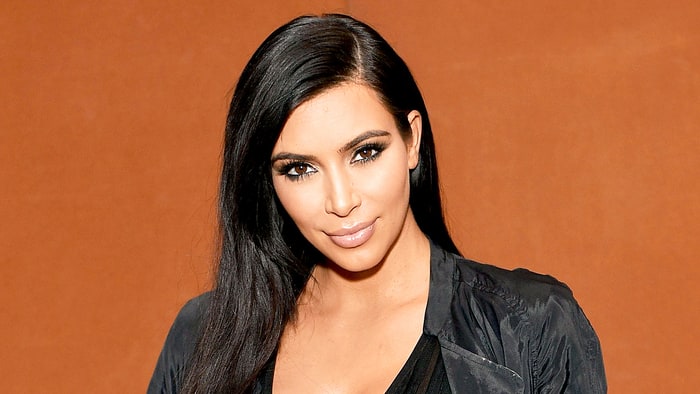 Year-in-Review  2015
www.potomacriverpartners.com
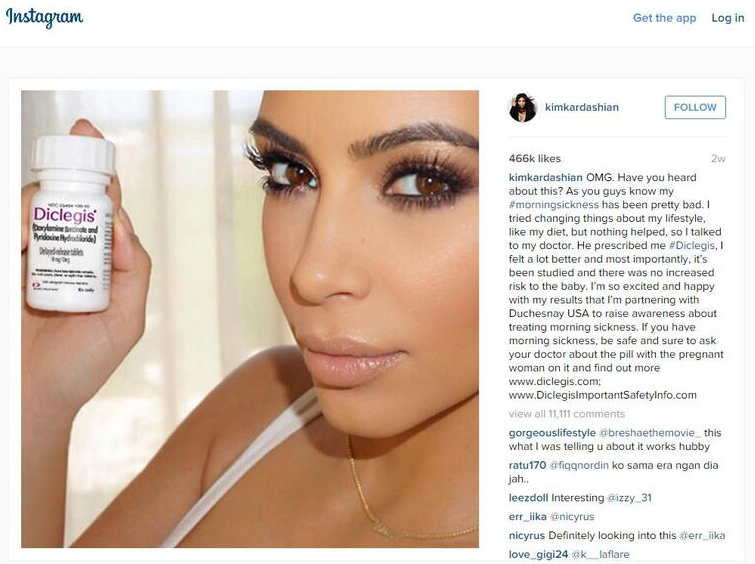 FDA issues Warning Letter followingKardashian’s Instagram post
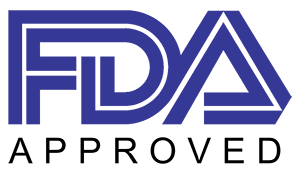 Year-in-Review  2015
www.potomacriverpartners.com
2016 is already off to a fast start…
Year-in-Review  2015
www.potomacriverpartners.com
French drug trial: 
1 person dead, 
5 more hospitalized
EDMA and Eucomed adopt Code of Business Practices
Kentucky AG settles two pharma settlements for $39.5 million
U.S. Supreme Court rejects J&J appeal of $140 million judgment
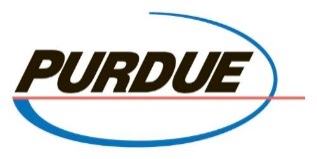 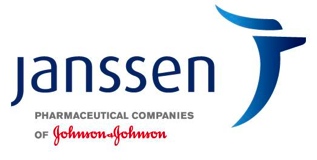 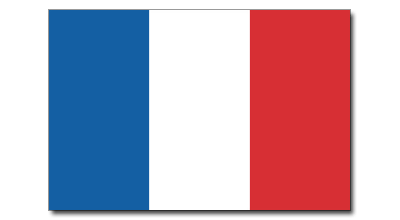 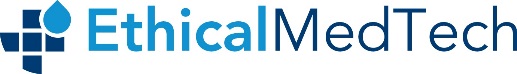 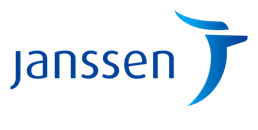 Year-in-Review  2015
www.potomacriverpartners.com
READY FOR 2016?
Year-in-Review  2015
www.potomacriverpartners.com
Year-in-Review  2015
www.potomacriverpartners.com
FRONT PAGE NEWS
http://www.justice.gov/opa/pr/astrazeneca-and-cephalon-pay-465-million-and-75-million-respectively-allegedly-underpaying
http://www.justice.gov/usao-edpa/pr/astrazeneca-and-cephalon-pay-millions-allegedly-underpaying-medicaid-rebates
http://www.justice.gov/opa/pr/medical-device-manufacturer-nuvasive-inc-pay-135-million-settle-false-claims-act-allegations
http://www.justice.gov/opa/pr/genzyme-corporation-pay-325-million-resolve-criminal-liability-relating-seprafilm
http://www.justice.gov/opa/pr/nations-second-largest-nursing-home-pharmacy-pay-925-million-settle-kickback-allegations
http://www.fiercepharma.com/story/novartis-shells-out-390m-settle-specialty-pharmacy-kickback-claims/2015-10-27
http://www.policymed.com/2015/10/bristol-myers-squibb-pays-14-million-to-settle-allegations-of-fcpa-violation.html
http://www.justice.gov/usao-sdny/pr/manhattan-us-attorney-announces-39-million-civil-fraud-settlement-against-qualitest
http://www.justice.gov/opa/pr/splint-supplier-and-its-president-pay-over-10-million-resolve-false-claims-act-allegations
http://www.justice.gov/opa/pr/warner-chilcott-agrees-plead-guilty-felony-health-care-fraud-scheme-and-pay-125-million
http://www.reuters.com/article/us-usa-crime-shkreli-idUSKBN0U01IM20151218
http://www.fiercehealthpayer.com/antifraud/story/specialty-pharmacy-relationships-draw-federal-scrutiny-drug-companies/2015-10-27
FEDERAL SETTLEMENTS
http://www.policymed.com/2015/01/daiichi-sankyo-agrees-to-pay-39-million-to-resolve-off-label-and-kickback-allegations-enters-into-co.html
http://www.justice.gov/opa/pr/minnesota-based-ev3-pay-united-states-125-million-settle-false-claims-act-allegations
http://www.justice.gov/opa/pr/medtronic-inc-pay-28-million-resolve-false-claims-act-allegations-related-subq-stimulation
http://www.justice.gov/opa/pr/astrazeneca-pay-79-million-resolve-kickback-allegations
http://www.policymed.com/2015/03/biochemics-inc-pays-179-million-to-the-sec-for-allegedly-misrepresenting-fda-review-and-drug-trial-s-1.html
http://oig.hhs.gov/newsroom/news-releases/2015/sandoz.asp
http://www.justice.gov/opa/pr/mcneil-ppc-inc-pleads-guilty-connection-adulterated-infants-and-childrens-over-counter-liquid
http://www.fiercemedicaldevices.com/story/medtronic-pays-feds-44-million-over-doj-allegations-it-falsely-labeled-devi/2015-04-06
http://www.reuters.com/article/express-scr-lawsuit-settlement-idUSL1N0XS22D20150501
http://www.justice.gov/opa/pr/medco-pay-79-million-resolve-kickback-allegations
http://www.usatoday.com/story/money/2015/05/28/ftc-cephalon-12b-settlement/28063353/
http://www.justice.gov/opa/pr/davita-pay-450-million-resolve-allegations-it-sought-reimbursement-unnecessary-drug-wastage
http://mobile.reuters.com/article/USLegal/idUSL1N0Z32Z820150617?irpc=962
STATE SETTLEMENTS
http://www.business-standard.com/content/b2b-pharma/glenmark-generics-settles-pricing-investigation-in-texas-agrees-to-pay-25-mn-115040800332_1.html
http://legacy.kgw.com/story/news/2015/08/06/oregon-reaches-11-million-settlement-arizona-drug-company/31254909/
http://www.wsj.com/articles/amgen-reaches-71-million-settlement-with-states-1439920547
http://www.ag.ny.gov/pdfs/Purdue-AOD-Executed.pdf
SOURCES
Year-in-Review  2015
www.potomacriverpartners.com
CIVIL SETTLEMENTS
INCREASED SCRUTINY OF DRUG PRICING
http://www.bloomberg.com/news/articles/2015-08-04/bard-said-to-pay-200-million-to-settle-vaginal-mesh-cases
http://www.bloomberg.com/news/articles/2015-04-01/takeda-said-to-offer-2-2-billion-to-settle-actos-drug-cases
http://www.fdanews.com/articles/170976-boston-scientific-settles-part-of-transvaginal-mesh-lawsuits
http://www.nytimes.com/2015/04/21/business/teva-to-pay-512-million-to-settle-suit-over-delay-of-sleep-disorder-drug.html?_r=0
http://www.bloomberg.com/news/articles/2015-11-09/j-j-ordered-to-pay-1-8-million-in-risperal-breast-trial
http://www.fiercemedicaldevices.com/story/wright-medical-slapped-11m-verdict-bellwether-case-over-metal-hip-implant/2015-11-30
http://www.law360.com/articles/737938/shoddy-hemorrhoid-stapler-sticks-j-j-unit-with-80m-verdict
http://www.cbsnews.com/news/turing-pharmaceuticals-ceo-martin-shkreli-defends-5000-percent-price-hike-on-daraprim-drug/
http://www.fiercepharma.com/story/thanks-turing-your-5000-price-hike-puts-pharma-election-hot-seat/2015-09-21
http://investmentwatchblog.com/big-pharma-just-made-it-more-expensive-to-treat-an-infection-than-to-buy-a-house/
http://www.wsj.com/articles/why-a-2-000-drug-price-increase-raises-new-questions-for-mallinckrodt-1447791542
http://www.reuters.com/article/us-mylan-nl-subpoena-idUSKBN0TN1FW20151204
http://www.aging.senate.gov/imo/media/doc/ValeantDocumentRequest.pdf
https://www.fbi.gov/boston/press-releases/2015/former-warner-chilcott-sales-manager-pleads-guilty-to-conspiracy-to-commit-health-care-fraud
http://www.nytimes.com/2015/09/22/business/big-price-increase-for-tb-drug-is-rescinded.html
CHANING STATE LANDSCAPE
http://www.policymed.com/2015/03/vermont-enforces-disclosure-law-for-second-time-this-year-45000-penalty-against-dental-company-for-f.html
http://www.policymed.com/2015/03/west-virginia-prescription-drug-advertising-expense-reporting-rule-repealed.html
http://www.policymed.com/2015/04/connecticut-delays-sunshine-reporting-for-aprns-until-2017.html
http://www.policymed.com/2016/01/washington-dc-changes-pharmaceutical-detailer-license-requirements.html?utm_source=feedblitz&utm_medium=FeedBlitzRss&utm_campaign=FeedBlitzRss&utm_content=Washington%2c+D.C.+Changes+Pharmaceutical+Detailer+License+Requirements
INDIVIDUAL RESPONSIBILITY
http://www.justice.gov/opa/pr/former-otismed-ceo-sentenced-selling-unapproved-surgical-devices
http://www.justice.gov/usao-ct/pr/aprn-admits-receiving-kickbacks-drug-company-prescribing-pain-medication
http://www.justice.gov/usao-ma/pr/former-pharma-company-manager-pleads-guilty-criminal-hipaa-violation
http://www.fda.gov/ICECI/CriminalInvestigations/ucm467183.htm
YEAR OF THE MERGER
CONTINUED ENFORCEMENT WORLDWIDE
http://www.wsj.com/articles/pfizer-and-allergan-to-merge-in-huge-inversion-deal-1448280652
http://www.forbes.com/sites/antoinegara/2015/11/23/pfizer-and-allergan-merger-ranks-as-biggest-ever-pharmaceutical-deal/#2715e4857a0b3d7dc2b13332
http://www.nydailynews.com/news/national/major-pharmaceutical-companies-start-2015-mergers-article-1.2075360
http://www.japantimes.co.jp/news/2015/02/03/business/novartis-japan-unit-faces-business-suspension-order/
http://www.china.org.cn/china/Off_the_Wire/2015-07/08/content_36012416.htm
http://www.fiercepharma.com/story/romania-launches-bribery-probe-11-drugmakers/2015-07-31
http://www.fiercemedicaldevices.com/story/china-launches-probe-against-three-med-tech-multinationals-over-bribery-sus/2015-05-04
http://www.reuters.com/article/2015/09/15/idUSL5N11L1YL20150915
SOURCES
Year-in-Review  2015
www.potomacriverpartners.com
COMPLIANCE NEWS
INTERNATIONAL COMPLIANCE NEWS
http://www.policymed.com/2015/10/ema-announces-publication-of-clinical-trial-reports-by-middle-of-2016.html?utm_source=feedblitz&utm_medium=FeedBlitzRss&utm_campaign=FeedBlitzRss&utm_content=EMA+Announces+Publication+of+Clinical+Trial+Reports+By+Middle+of+2016 
http://www.policymed.com/2015/07/iceland-adopts-efpia-disclosure-code.html?utm_source=feedblitz&utm_medium=FeedBlitzRss&utm_campaign=FeedBlitzRss&utm_content=Iceland+Adopts+EFPIA+Disclosure+Code 
http://blogs.wsj.com/pharmalot/2015/04/29/what-meals-pharma-will-not-disclose-all-payments-to-docs-down-under/
http://www.policymed.com/2015/03/french-sunshine-act-updated-with-more-stringent-reporting-requirements.html?utm_source=feedblitz&utm_medium=FeedBlitzRss&utm_campaign=FeedBlitzRss&utm_content=French+Sunshine+Act+Updated+With+More+Stringent+Reporting+Requirements 
http://www.policymed.com/2015/03/french-sunshine-act-updated-with-more-stringent-reporting-requirements.html
http://www.reuters.com/article/2015/08/07/us-amarin-fda-ruling-idUSKCN0QC1Z220150807
http://www.policymed.com/2015/10/fda-removes-pacira-warning-letter-in-midst-of-free-speech-suit.html
http://www.ama-assn.org/ama/pub/news/news/2015/2015-11-17-ban-consumer-prescription-drug-advertising.page
http://www.policymed.com/2015/04/oig-releases-practical-guidance-for-health-care-governing-boards-on-compliance-oversight.html
http://blogs.wsj.com/pharmalot/2015/05/08/california-court-deals-pharma-a-setback-in-the-pay-to-delay-debate/
http://www.reuters.com/article/2015/05/28/otsuka-abilify-idUSL1N0YJ1GN20150528
http://www.policymed.com/2015/09/sen-bernie-sanders-announces-prescription-drug-affordability-act-of-2015.html
SOCIAL MEDIA ENFORCEMENT
CLINICAL LABS
http://www.fda.gov/downloads/Drugs/GuidanceComplianceRegulatoryInformation/EnforcementActivitiesbyFDA/WarningLettersandNoticeofViolationLetterstoPharmaceuticalCompanies/UCM457961.pdf 
http://www.seattletimes.com/nation-world/fda-issues-warning-over-kim-kardashians-drug-promotions/
http://www.oig.hhs.gov/fraud/cia/agreements/Novartis_Pharmaceuticals_Corporation_Addendum_11192015.pdf
http://www.justice.gov/opa/pr/two-cardiovascular-disease-testing-laboratories-pay-485-million-settle-claims-paying
http://www.policymed.com/2015/09/quest-diagnostics-pay-179-million-to-settle-false-claims-act-allegations.html
https://oig.hhs.gov/compliance/corporate-integrity-agreements/cia-documents.asp
http://www.fda.gov/ICECI/EnforcementActions/WarningLetters/2015/ucm473604.htm
http://www.justice.gov/opa/pr/millennium-health-agrees-pay-256-million-resolve-allegations-unnecessary-drug-and-genetic
http://www.fiercemedicaldevices.com/story/cancer-diagnostics-company-closes-shop-after-6-year-ftc-investigation/2015-11-20
http://www.wsj.com/articles/millennium-health-files-for-chapter-11-bankruptcy-1447179837
2016 UPDATES
http://www.cnn.com/2016/01/18/health/france-drug-trial-participant-dies/
http://cen.acs.org/articles/94/i4/Early-Phase-Clinical-Trial-Leads.html
http://www.policymed.com/2016/01/edma-and-eucomed-adopt-code-of-business-practice-brings-changes-to-medical-congresses.html
http://www.medtecheurope.org/sites/default/files/resource_items/files/20151202_MedTechEuropeCode.pdf
http://www.policymed.com/2016/01/kentucky-attorney-general-settles-two-cases-against-life-science-companies.html
http://uk.reuters.com/article/us-usa-court-johnson-johnson-idUKKCN0UP1LM20160111?rpc=401
SOURCES
Year-in-Review  2015
www.potomacriverpartners.com
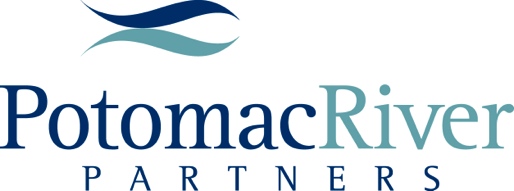 YEAR-IN-REVIEW 2015
BY POTOMAC RIVER PARTNERS
www.potomacriverpartners.com